1. El libro litúrgico del Misal RomanO
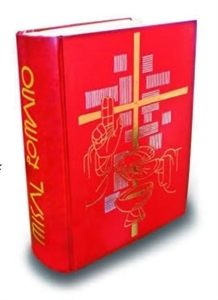 1. ¿Qué es un libro litúrgico?
Las cuatro partes que constituye un libro litúrgico
PRINCIPIOS DE SU FUNCIÓN EDUCATIVA
2. IMPORTANCIA DEL LIBRO LITÚRGICO
3. FUNCIÓN DE LOS LIBROS LITÚRGICOS
4. CRITERIOS PARA EL USO DE LOS LIBROS LITÚRGICOS
II. EVOLUCIÓN HISTÓRICA Y ETAPAS HACIA LA «RECOGNITIO»
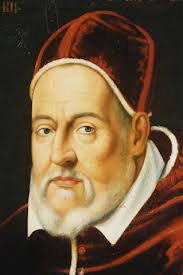 Después de 1570 el Missale Romanum sufre algunas modificaciones bajo los pontificados de Clemente VIII (1605), 
Urbano VIII (1634) 
y Benedicto XV (1920). 
Modificaciones en cuanto a cambios de rúbricas, 
en la adición de las misas de los nuevos santos y en la inclusión de algunos prefacios.
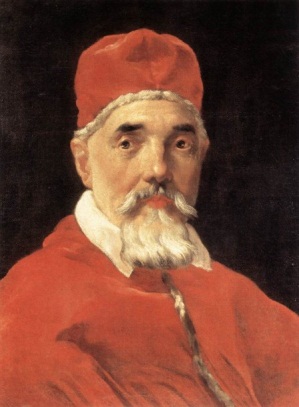 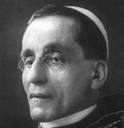 Durante el s. XVIII, bajo el influjo de la ilustración, un brote fue el Sínodo de Pistoia 1786, condenado por Pío VI con la bula Auctorem fidei 28 de Agosto de 1794 al considerar heréticos los primeros 15 decretos sobre la Iglesia y la jerarquía  en Francia y en Italia, se hicieron intentos de renovación de la celebración eucarística y de reforma del misal. Se deseaba una :
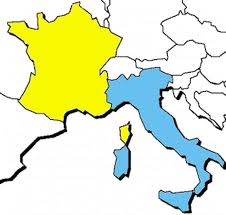 mayor participación del pueblo, 
la introducción de la lengua vernácula,
un mayor uso de la Escritura,
la revisión de algunos textos del misal,
una mayor sobriedad de los ritos 
y desaparición de las prácticas de piedad durante la misa, objetivos que después devolvió a tomar el movimiento litúrgico y que se han hecho realidad en la reforma litúrgica del Vaticano II.
RENOVACIÓN LITÚRGICA (S. XX)
S. Pío X
Percibe que el pueblo (obreros) están alejados de Liturgia: deben participar.
Aprueba el movimiento litúrgico de Próspero Gueranger (benedictino; Francia, XIX):
Es la oración por excelencia, presencia privilegiada de Cristo, expresión genuina de Misterio Iglesia.
Reintroduce Gregoriano y Polifonía contra “cantos de ópera”.
1ª Comunión a niños de 7 años 
Comunión frecuente
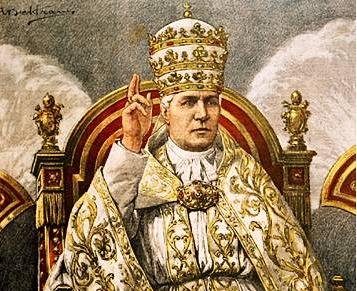 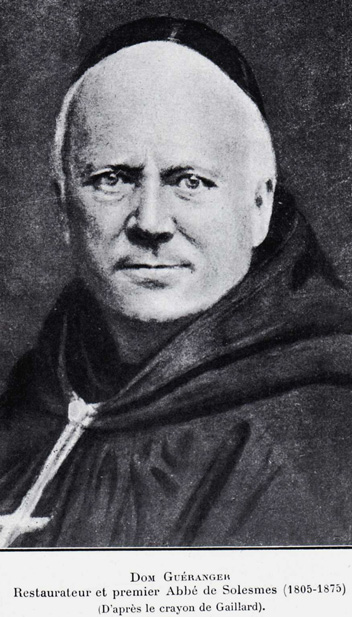 Pío XII
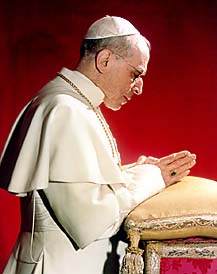 Auténtico “hito” en la implantación litúrgica.
Crea Institutos de estudio de Liturgia
Enc. “Mystici corporis” (1943): 
	La Iglesia no sólo es “Jerárquica”, sino “Cuerpo místico de Cristo”, “pueblo de Dios”: revalorar papel de laicos en Liturgia
     Enc. “Mediator Dei” (1947):
		Carta Magna de la Liturgia
Algunas reformas:
	-Vigilia Pascual: Sábado por la noche (400 años era AM)
	-Estableció: no comida solo 3 hrs antes / Agua no rompe ayuno (Antes el ayuno de agua era desde 12:00 PM)
	-Misas también en la tarde (Antes: sólo en la mañana… ¿Obreros?)
Influencia Odo Casel: Doctrina del Misterio: En la Liturgia no solo recuerda sino que actualiza el Misterio salvífico.
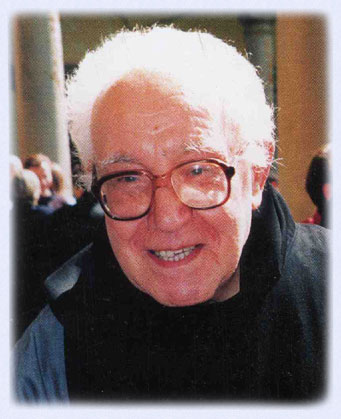 Beato Juan XXIII
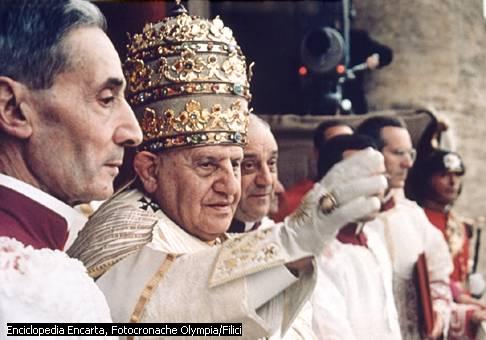 -El Concilio de Trento (S. XVI) preparó una liturgia unificadora, el Missale Romanum (Misal Romano, publicado hasta 1570), y ordenó su empleo a todas las iglesias católicas. 
-Este Misal fue revisado tres veces, en los mandatos de los papas Clemente VIII en 1604, Urbano VIII en 1634, y León XIII en 1884.
-En 1962, el beato Juan XXIII, promulgó una nueva edición en latín, con algunas de las modificaciones recientes.
-Luego llegó la reforma litúrgica del Vaticano II…
Concilio Vaticano II (1962-1965)
1ª vez en historia de la Iglesia que se trata de Liturgia de modo global.
Se dedicó un documento completo, con máximo rango:
	Const. “Sacrosanctum concilium” (1963)
Pide reforma litúrgica (ritos más sencillos, volver a Padres de la Iglesia)… y que Misa incida en fieles.
Algunas reformas:
	-Aparece Salmo responsorial
	-Revitalizar Homilía: parte integrante
	-Simplificar ofertorio
	-Lengua vernácula
	-Plegaria Eucarística en voz alta
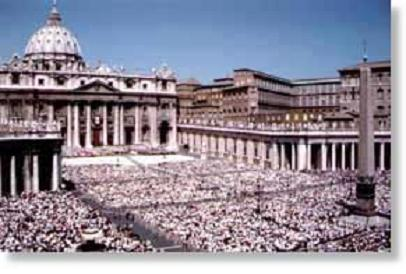 Pablo VI
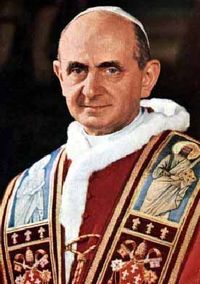 Siguiendo las indicaciones del Vaticano II, una comisión se encarga de preparar un nuevo Misal Romano, con nuevas plegarias eucarísticas y Leccionarios.
Ese Misal Romano fue promulgado por Pablo VI en 1970, y reeditado dos veces por Juan Pablo II  1975 .
Sin embargo, surgieron varios abusos en el desarrollo de la liturgia y algunos grupos preferían el Misal anterior, pues parecía que ofrecía un mejor sentido de “lo sagrado” de la Liturgia.
Juan Pablo II
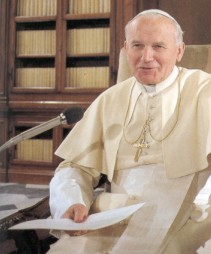 Se vio obligado a ofrecer con el Motu Proprio "Ecclesia Dei" (2-VII-88), un cuadro normativo para el uso del Misal de 1962, que apelaba, en modo general, a la generosidad de los Obispos respecto a las "justas aspiraciones" de aquellos fieles que pedían este uso del Rito romano. 
En aquel momento el Papa quería ayudar de este modo sobre todo a la Fraternidad San Pío X (Mons. Lefebvre) a reencontrar la plena unidad con el Sucesor de Pedro, intentando curar una herida que era sentida cada vez con más dolor. 
Por desgracia esta reconciliación hasta ahora no se ha logrado…
Benedicto XVI
Exh. Ap. “Sacramentum caritatis” (2007):
	-Eucaristía: Misterio a “Creer”, “Celebrar” y “Vivir”
	-Descubrir la belleza de la liturgia; nuevo culto cristiano: no sólo en el templo, sino propia vida.
	-Uso de latín en Misas de grandes reuniones internacionales (Jornada Jóvenes, Familias, Canonizaciones, etc).
Motu proprio “Summorum Pontificum”: El Misal de 1962 puede usarse como forma extraordinaria de la celebración litúrgica; el de Pablo VI como forma ordinaria.
“No son dos ritos, sino más bien un doble uso del mismo y único rito”.
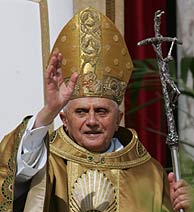 13 ETAPAS  PARA LA «RECOGNITIO» DE LA EDICIÓN TERCERA EN MÉXICO
IiI. Principios fundamentales de la Liturgiam Authenticam sobre las traducciones
Aspectos que comprende la liturgiam authenticam
Tres principios fundamentales
A. Principios  " GLOBALES  o ABARCADORES"
A. Principios sobrevocabulario
A. Principios sobresintaxis
FINALIDAD DE LAAYUDAR A TRADUCTORES
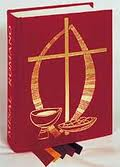 IV ELEMENTOS NUEVOSQUE ENRIQUECENLA TERCERA EDICION TIPICA DEL MISAL ROMANO. EDICIÓN - IMPRESIÓN
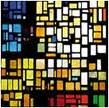 i. Propios del tiempo
A) CUARESMA:

Cada día cuenta con una Oración sobre el Pueblo para antes de la bendición final

Domingos                          Obligatoria.
Ferias 			    Opcional
B) MISAS DE VIGILIAS EN LAS SOLEMNIDADES:
NUEVAS:      - Epifanía
                               - Ascención

EXISTENTES: - Navidad
                                  - Pentecostés
) Solemnidades  que la conservan:
Asunción.
San Juan Bautista.
San Pedro y San Pablo.
C) MISA CRSIMAL
Se permitió incluir en el 
Formulario el rito de:
Bendición de los óleos de enfermos y catecúmenos.
Consagración del Santo Crisma.
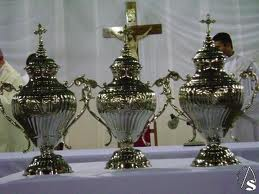 D) SECCIONES DEL MISAL	Cada sección del Misal cuenta ya con una introducción que indica la forma de usar con propiedad cada una de ellas.
Son nuevas:
Cuaresma.
Triduo Pascual.
Misas votivas.
Plegarias Eucarísticas de reconciliación.
Plegarias Eucarísticas para diversas circunstancias.
Se revisaron y completaron:
Tiempo Ordinario.
Propio de los Santos.
Misas Comunes.
Misas Rituales.
Misas y Oraciones para varias necesidades.
Misas para Diversas Circunstancias.
+ Falta: Adviento y Navidad.
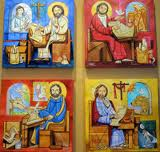 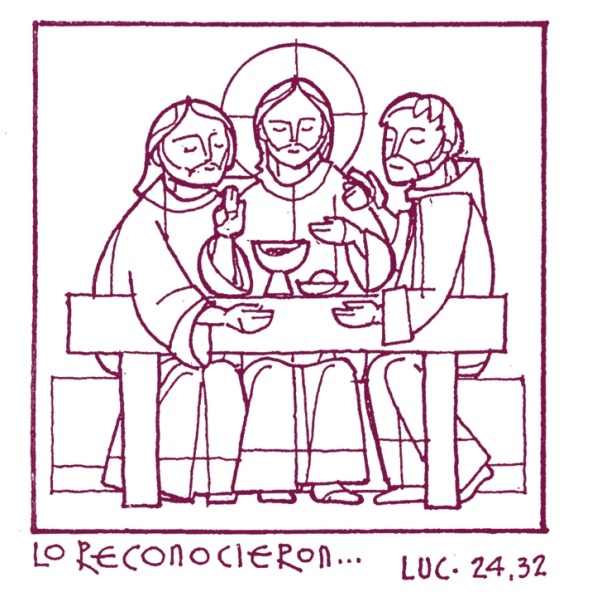 ii. Propio de los santos.
1. En el calendario Universal:
Además de los otros santos que se añadieron en el Calendario Universal (Padre Pío, etc.), aparecen como memorias opcionales:

Misa propia del Santísimo Nombre de Jesús (3 de Enero).
La Celebración de la Virgen de Guadalupe el 12 de Diciembre.
San Cristóbal Magallanes (21 de Mayo).
2. Se aprobó el Santoral propuesto por la CEM:
A) Se conservan los aprobados para la 2ª. Edicion Tipica (1975):
Virgen de Guadalupe (Solemnidad, 12 de Diciembre).
San Felipe de Jesús (Fiesta, 5 de Febrero).
Beatos (Memoria Opcional):
Sebastián de Aparicio (25 de Febrero)
Bartolomé Laurel (16 de Agosto)
Pedro Zúuniga y Luis Flores (19 de Agosto)
Bartolomé Gutiérrez (2 de Septiembre)
B) Se añadieron las siguientes celebraciones:

San Rafael Guízar y Valencia (Fiesta, 24 de Octubre).
San Cristóbal Magallanes y Compañeros Martires (Memoria Obligatoria, 21 de Mayo).
San Juan Diego (Memoria Obligatoria, 9 de Dic.).
 San Jose María Yermo (Memoria Opcional, 19 Septiembre).
Santa María de Jesús Sacramentado Venegas (Memoria Opcional, 30 de Julio).
Celebraciones de Beatos a Nivel Nacional: 

Junípero Serra (Memoria Opcional,  26 de Agosto).
Miguel Agustín Pro (Memoria Opcional, 25 de Noviembre).


Los demás Beatos pueden celebrarse en sus respectivas diócesis o familias religiosas como Memoria Opcional.
3. Otros elementos aprobados:
Prefacio propio para la Misa de Nuestra Señora de Guadalupe.

El formulario para la Fiesta de Jesucristo Sumo y Eterno Sacerdote (Jueves siguiente a Pentecostés). 

Notas biográficas de los santos (solo aparecen en la edición para México).
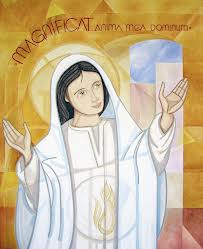 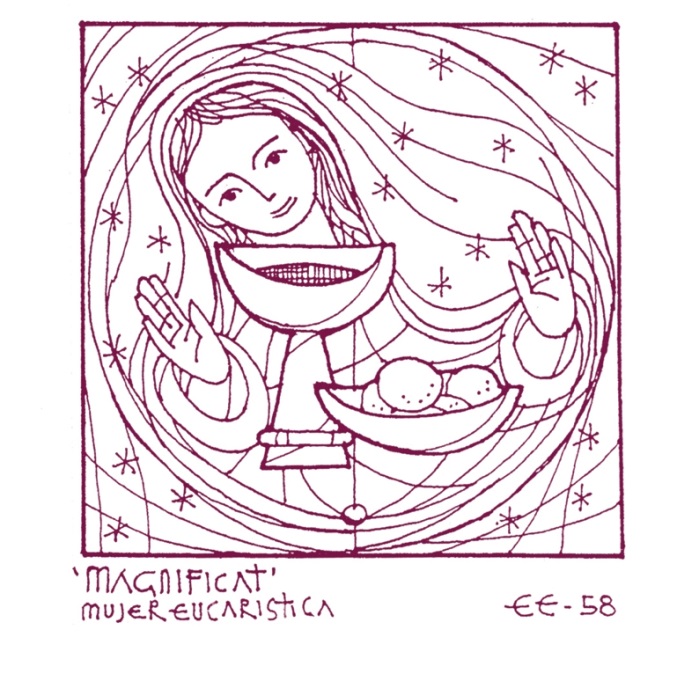 III.MISAS COMUNES DE LA SANTíSIMA VIRGEN:
Tiempo Ordinario:
2ª. Edición
3      Formularios

	con 2 posibles Oraciones Colectas en cada uno
3ª. Edición
8     Formularios

Con una sola Oración Colecta 
cada uno.
Se conservan como están:
Tiempo de Adviento :  UNA  (2 Colectas)
Tiempo de Navidad:      UNA   (2 Colectas)
Tiempo Pascual:       UNA   ( 1 Colecta)
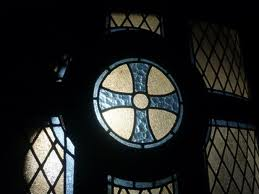 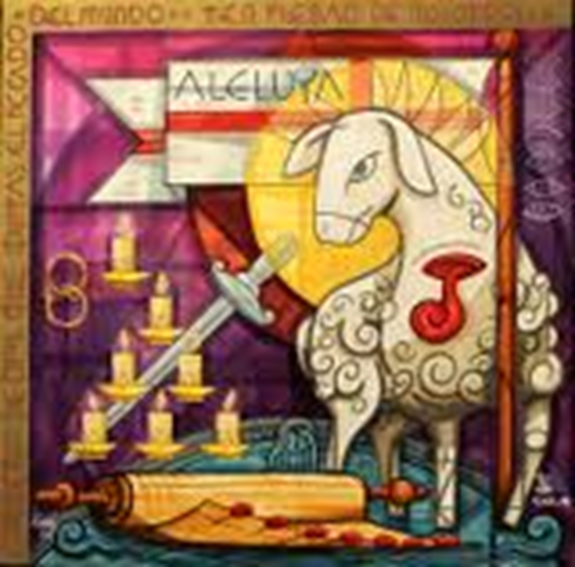 IV. MISAS RITUALES:
Se aprobó un formulario para las Misas de Primera Comunión.

Solo aparecen los formularios para la celebración de los Sacramentos.

* Las misas para los aniversarios pasaron a la sección de “Misas y Oraciones para varias necesidades y diversas circunstancias (II).
V. MISAS Y ORACIONES PARA VARIAS NECESIDADES Y DIVERSAS CIRCUNSTANCIAS.
A)  Se reacomodaron buscando un lugar mas lógico dentro del Misal.

Se incluyó en las Misas para la Evangelización de los Pueblos el formulario:

“MISA POR LA NUEVA EVANGELIZACION”.
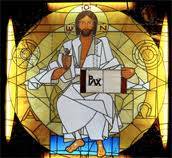 vi. Misas votivas.
6 Formularios para las Misas de N. Sra. De Guadalupe, cada una con su Prefacio propio:
       
T. Adviento    (1)
T. Navidad  (1)
T.  Cuaresma (1)
T. Pascua (1)
T. Ordinario (2)
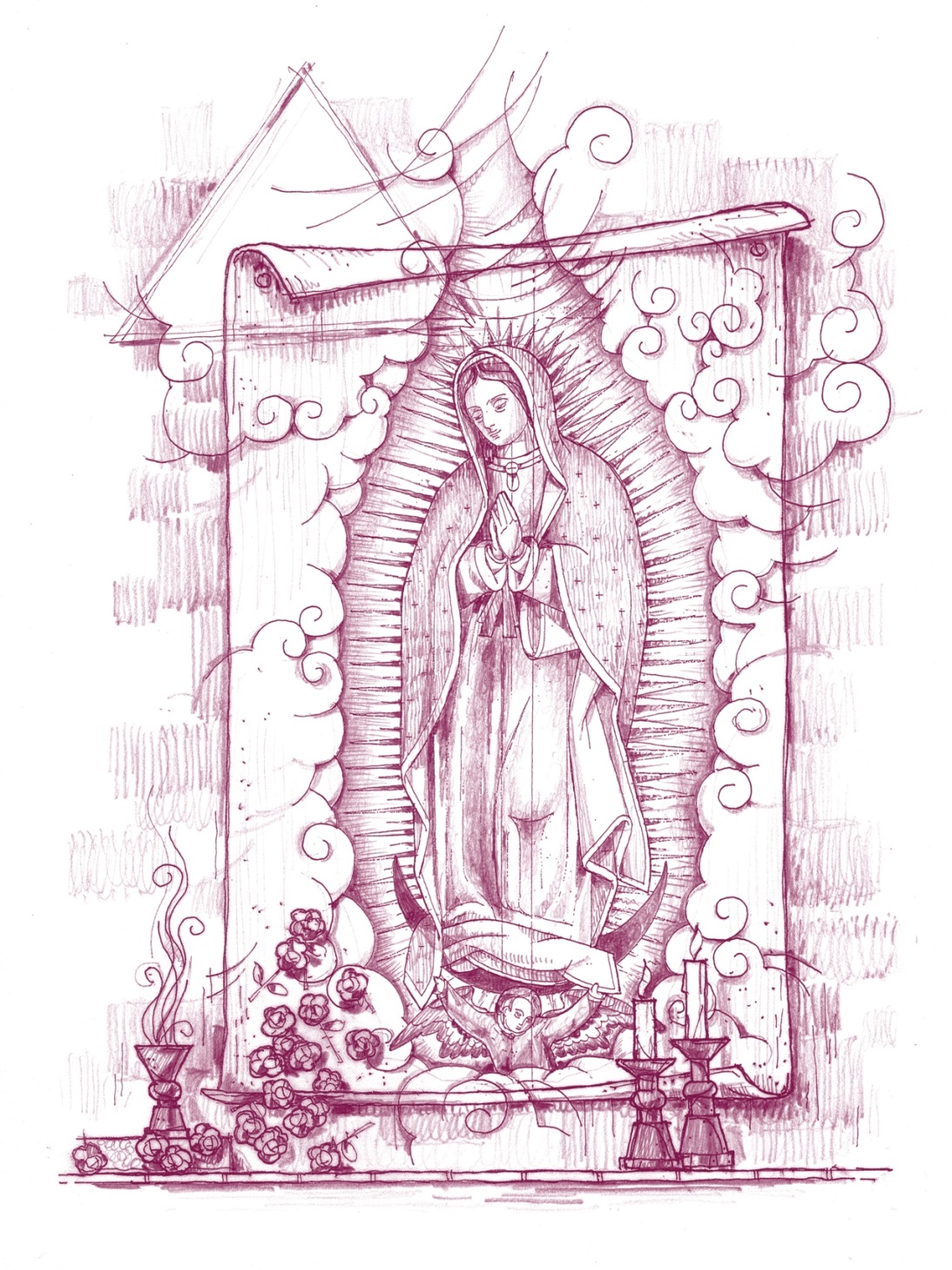 B).-


2º Formulario 
de la 
Misa Votiva 
de la Eucaristía.
Misa Votiva 
de Jesucristo Sumo 
y Eterno 
Sacerdote.
C).-  Misa Votiva de la Eucaristía:
	Solo permanece el primer formulario.
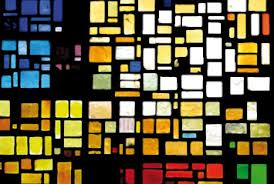 D) Misas Votivas de a Virgen María:
Madre de la Iglesia.

Santísimo Nombre
Reina de los Apóstoles.
SE 
ANADE
Se añade Misa Votiva para San Juan Bautista.

Misa Votiva de la Divina Misericordia.
	* La rubrica indica que NO se puede usar el II Domingo de Pascua.
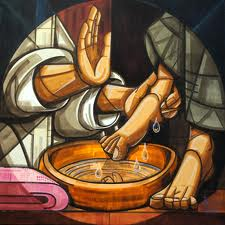 VII. ORDINARIO DE LA MISA.
A) Fueron aprobaron nuevos:
Saludos.
Tropos.
Prefacios de Adviento (2).
Prefacios de Mártires (2).
4ª. Formula para bendecir el Agua (Aspersión dominical)
B) Apéndice del Ordinario de la Misa>.
“Como se celebra la Misa cuando hay un solo ministro y no hay pueblo”.

Plegarias Eucarísticas de la Reconciliación.
Plegarias de Diversas circunstancias.
*Cambiaron de orden y de titulo:
	1. La Iglesia en camino hacia la unidad.
		*antes era la 4ª. 
	2. Dios guía a su Pueblo por el camino de la 			      salvación.
	3. Jesús, camino hacia el Padre.
	4. Jesús, que paso haciendo el bien.
Plegarias Eucarísticas para Misas con niños, podrían ir al final.
     (como Colombia y Argentina)
VIII. INSTITUCION GENERAL DEL MISAL ROMANO (IGMR)
Se revisó completamente.
Se integra el Preámbulo a la IGMR.
El Cap. IX es nuevo: Lo que atañe al Obispo y a la CEM.
Queda más clara y más completa:
     - Lo que hay que hacer.
     - Como hacerlo.
     - Quien lo hace.
XXXVII Encuentro de Comisiones Provinciales y Diocesanas para la Pastoral Litúrgica
Panel sobre la Tercera Edición del Missale Romanum de Pablo VI para el uso de las Diócesis de México
RP. Cristóbal Misael Orellana González, SI.
Morelia, Michoacán
Misal Romano segunda edición típica
1970
1975
17 cm
17.5 cm
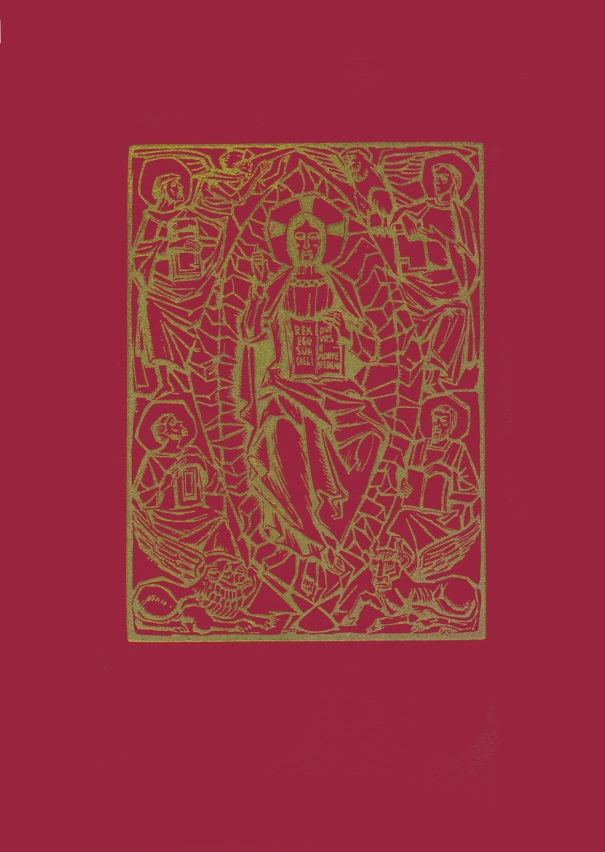 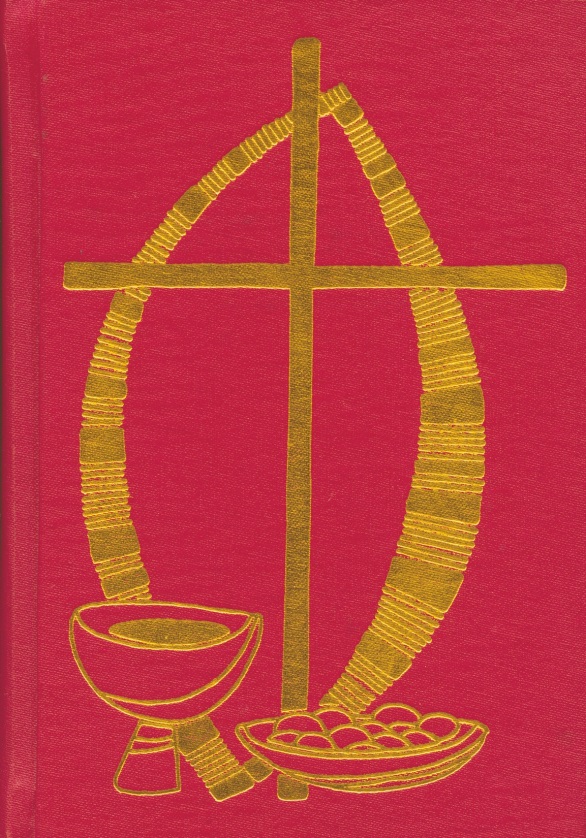 966 páginas
1020 páginas
2.200 kg
1.730 kg
23.5 cm
25 cm
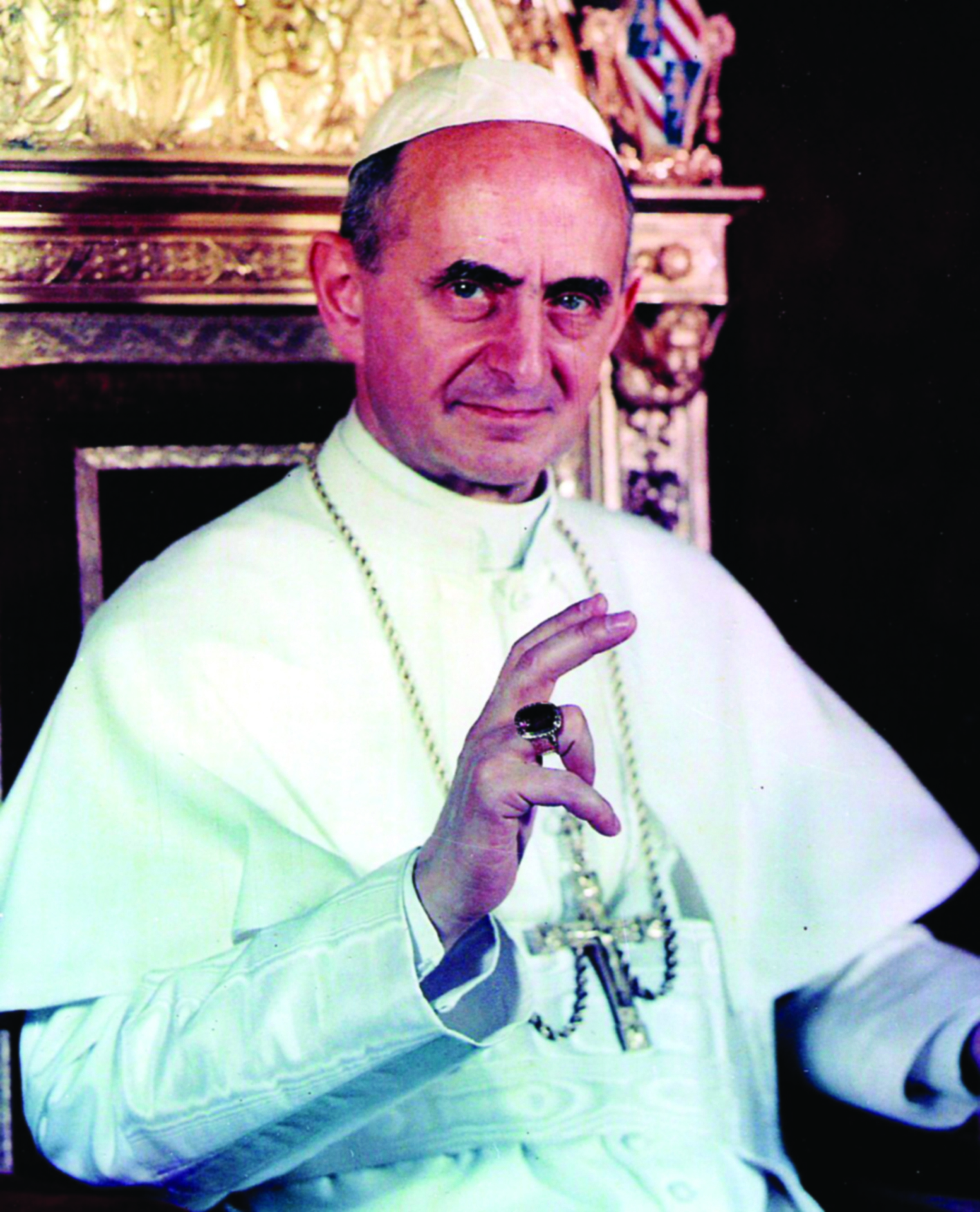 Excmo. Sr. D. Adolfo Antonio Suárez Rivera, Arzobispo de Monterrey, Presidente de la Conferencia Episcopal Mexicana.

Excmo. Sr. D. Rosendo Huesca Pacheco, Arzobispo de Puebla, Presidente de la Comisión Episcopal de Pastoral Litúrgica.
Misal Romano, tercera edición típica
Excmo. Sr. D. Cardenal José Francisco Robles, Arzobispo de Guadalajara y Presidente de la Conferencia del Episcopado Mexicano.

Excmo. Sr. D. Víctor Sánchez Espinosa, Arzobispo de Puebla y Presidente de la Comisión Episcopal para la Pastoral Litúrgica.
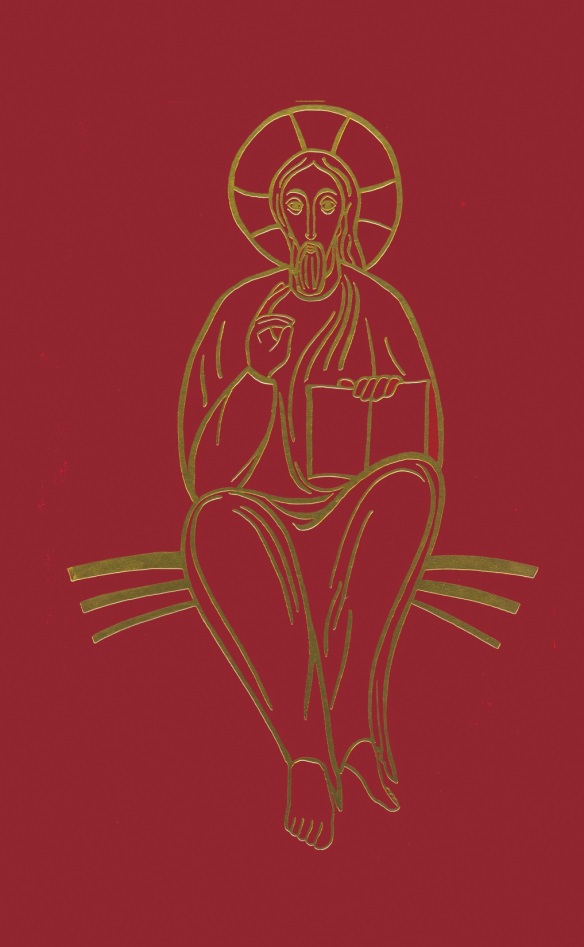 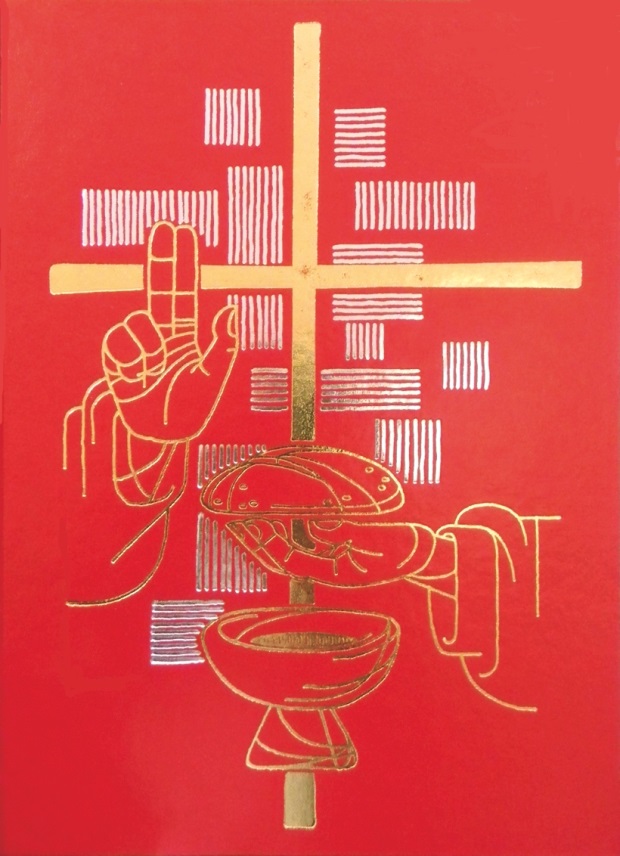 30.5 cm
27 cm
21.5 cm
20.5 cm
4.120 kg
1308 páginas
2.200 kg
1020 páginas
Proceso
Captura  digital en Word.
Se transfiere a In Design.
Se eligen los estilos a aplicar en el diseño de las páginas que incluyen: tipo, tamaño, espaciado y color de las letras a utilizar; así como el tamaño de papel, los márgenes, las cornisas, la paginación y todos los elementos que integran el diseño de cada página.
Se hace una exhaustiva selección de las imágenes que van incluidas en el Misal.
Se hace una revisión a detalle de la formación del libro.
Después de realizado este largo y cuidadoso proceso, el libro ya formado, se graba en un disco y se envía a la imprenta.
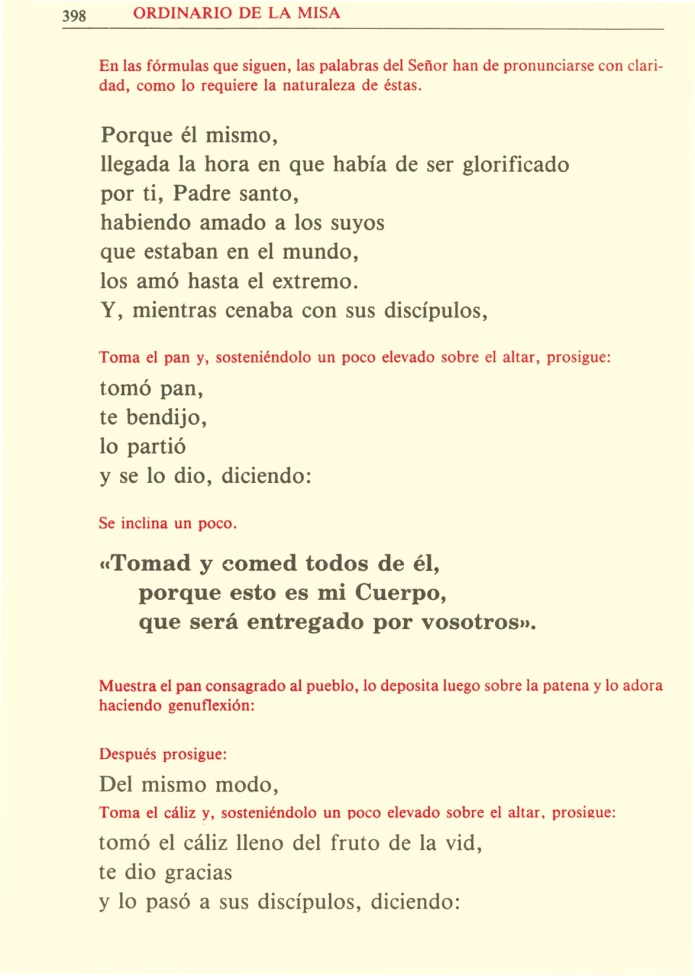 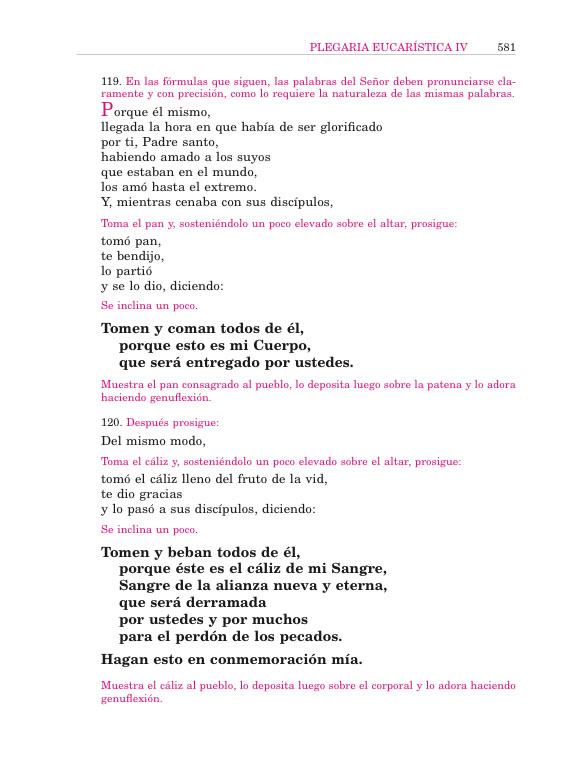 1975
Fuente: New Century Schoolbook
Tamaño: 13 en 15 (oraciones)
               11 en 12.5 (rúbricas)
2013
IMPRESIÓN
Se elabora la placa
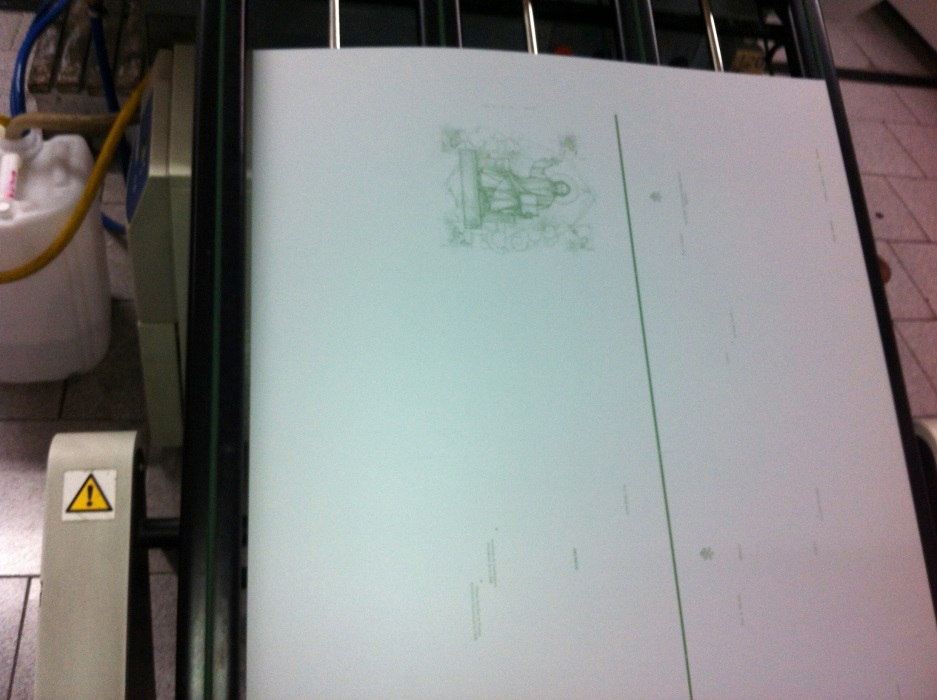 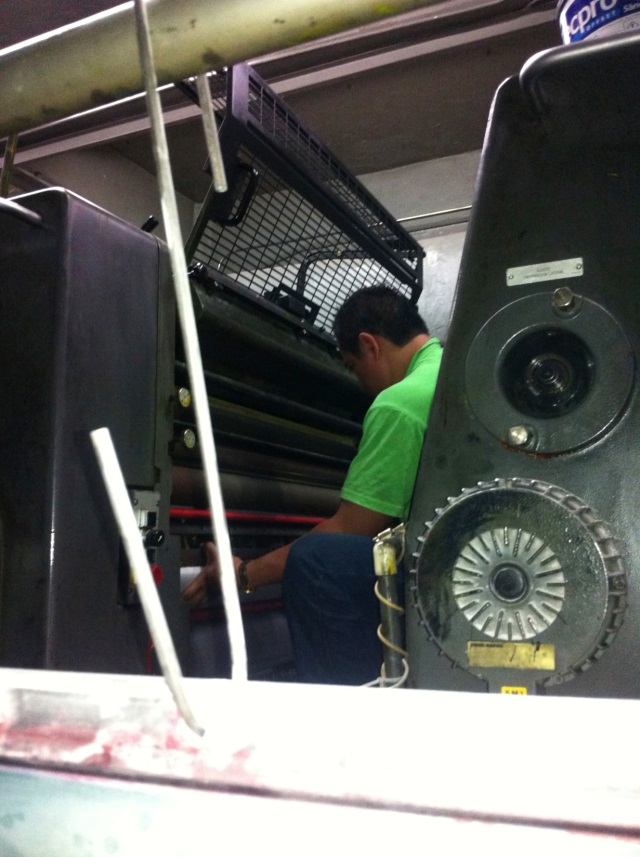 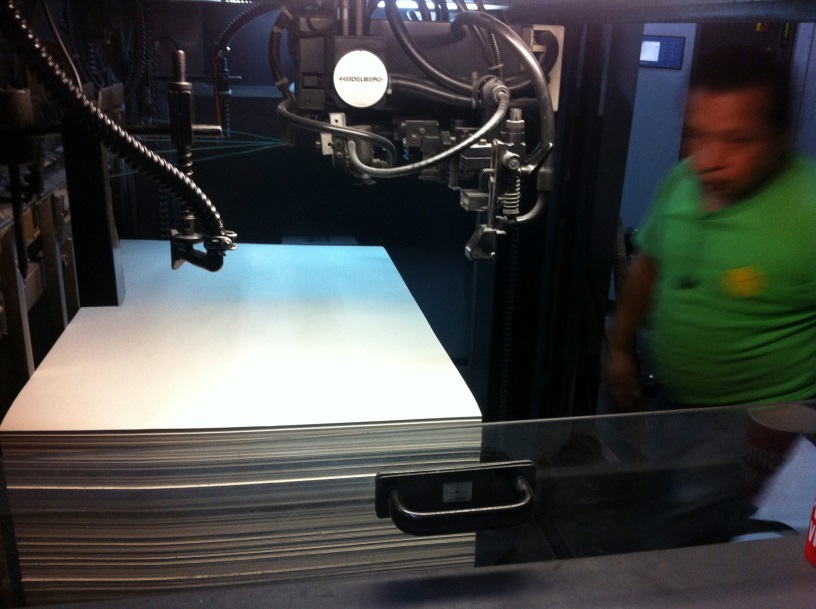 2.       Se coloca la placa en la máquina para la impresión.
3.       Se acomoda el papel.
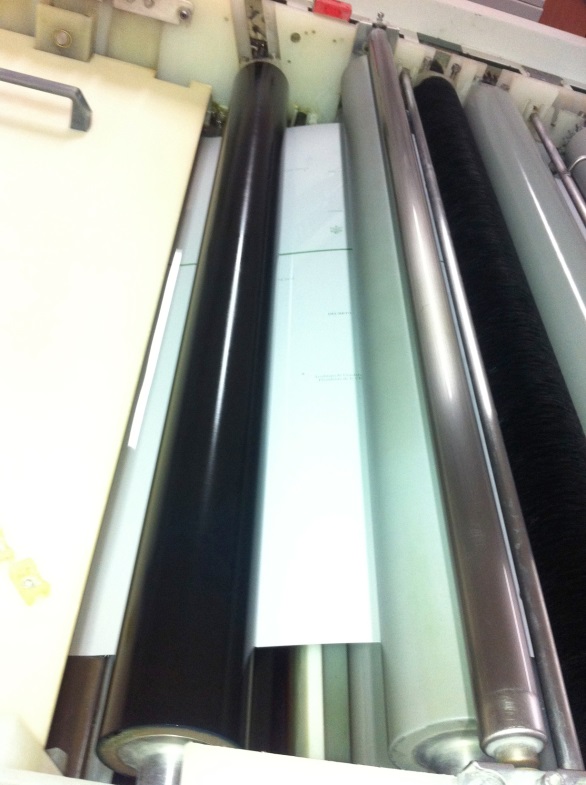 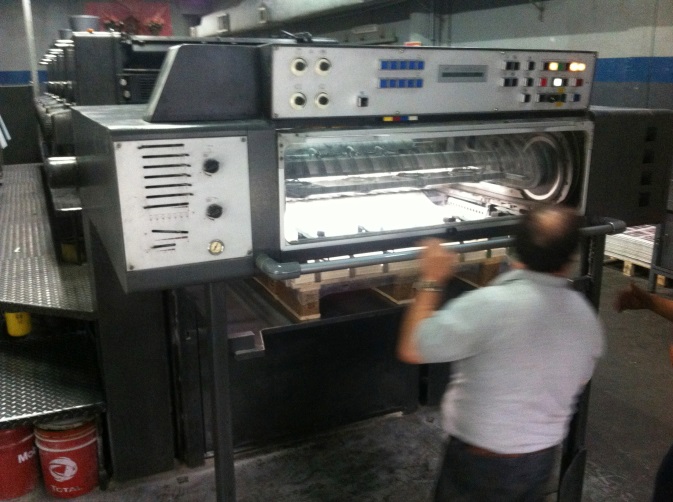 5.     Se imprimen las hojas.
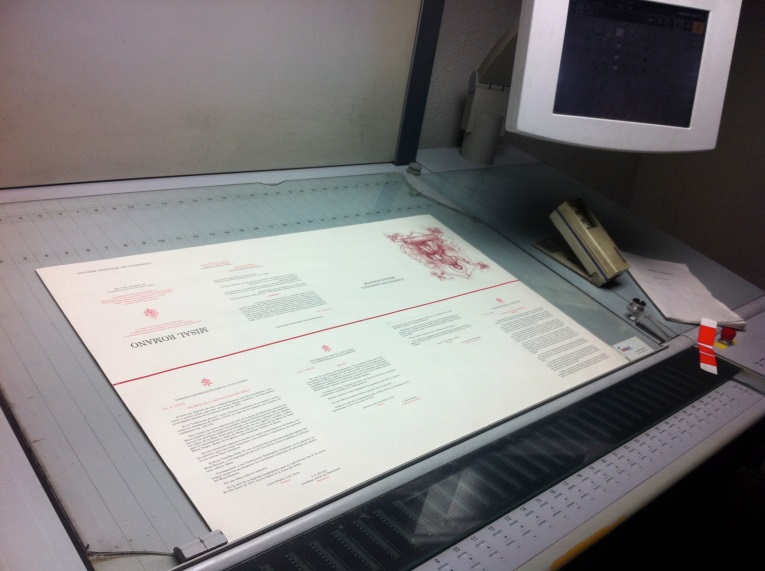 4.     Se pasan las hojas por rodillos          para la inyección de tinta.
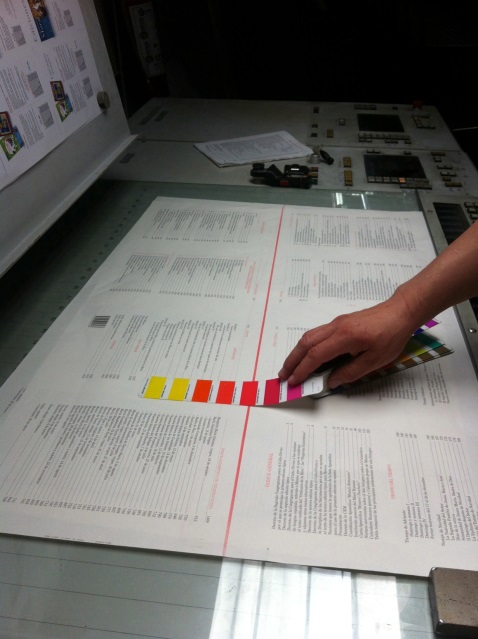 6.    Se calibra el color.
7.     Se cortan y se compaginan los pliegos para proceder a la encuadernación.
ENCUADERNACIÓNPASTAS
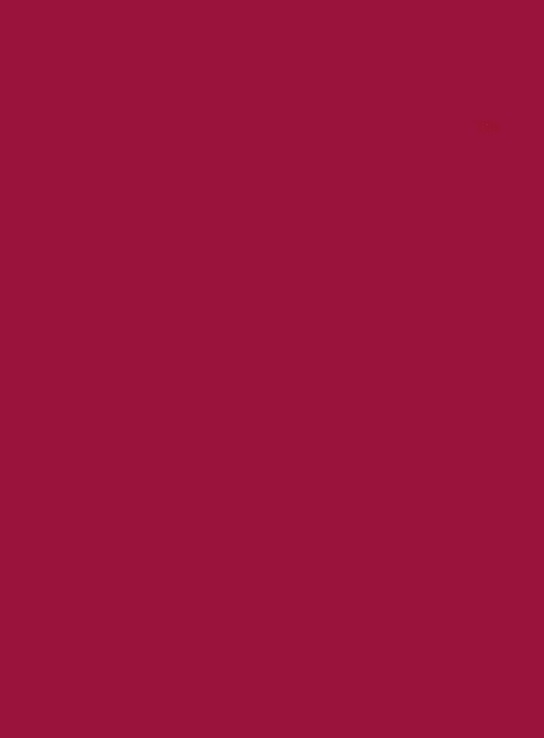 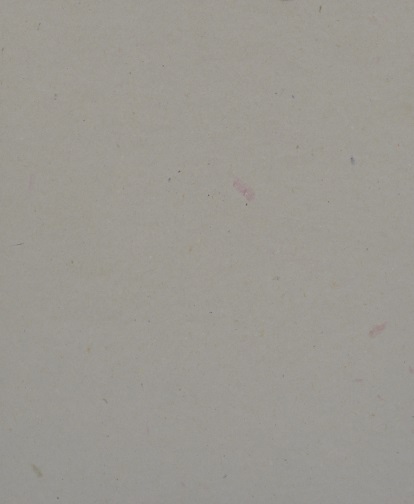 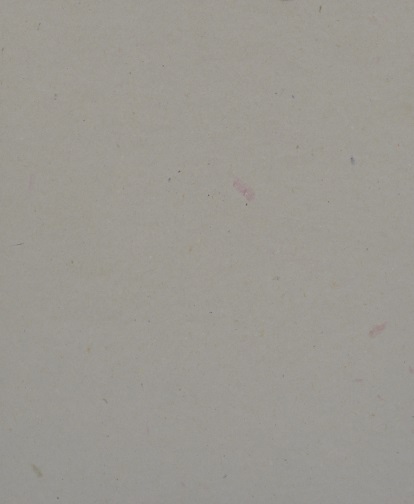 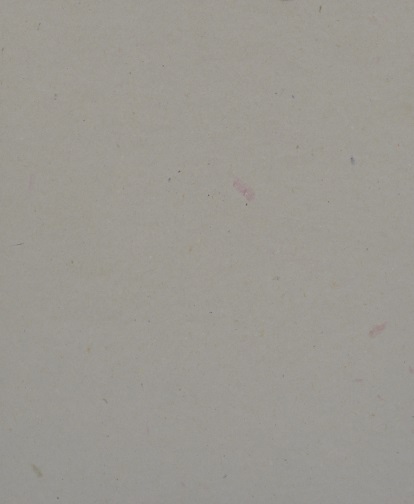 Se tienen cartones de 0.90 x 1.30 m., que se cortan al tamaño del libro.
Se realizan los grabados  sobre el material para el forro (Skivertex).
El grabado es metálico en oro y plata.
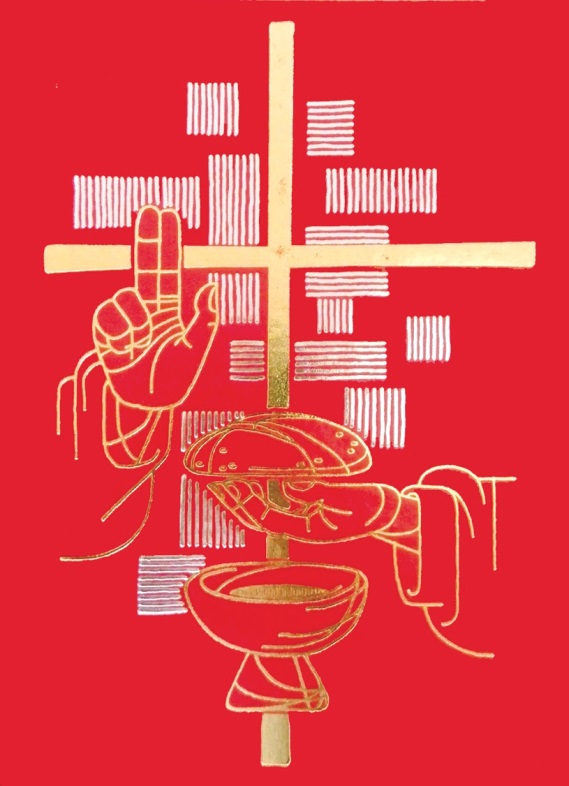 Se forran las pastas con el material ya grabado.
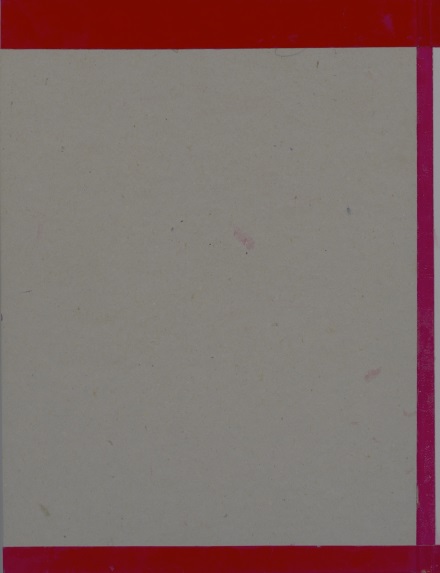 Se le adhiere un cartón especial muy ligero para una mayor resistencia.
Cuerpo del libro
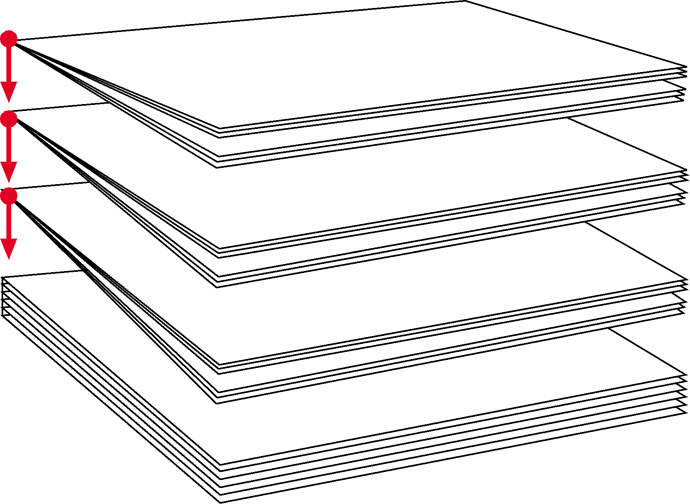 Entrega: Se recibe de la imprenta el material ya cortado y en orden.
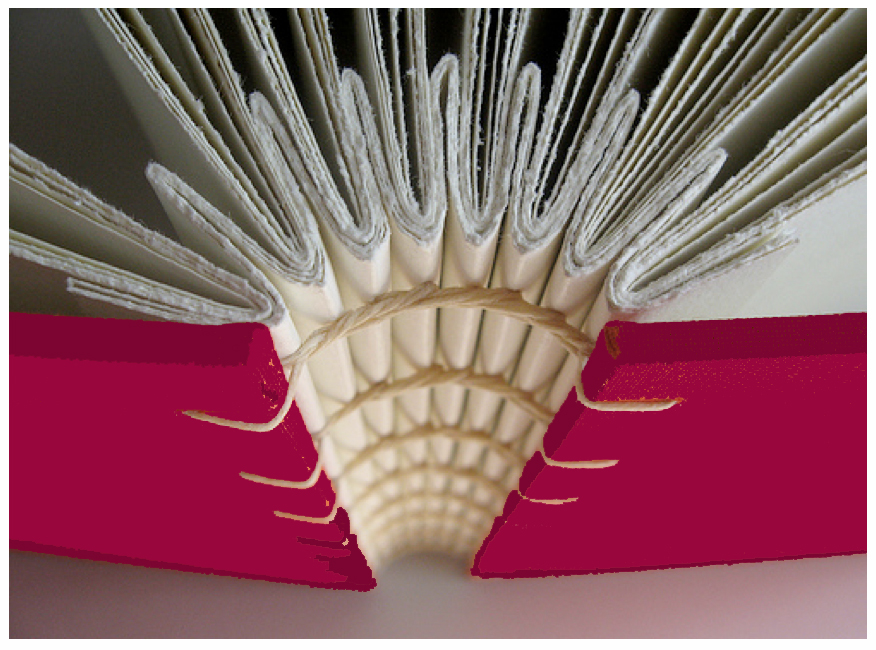 Guarda: Se coloca la guarda (pliego que une el forro con la primera página del libro).
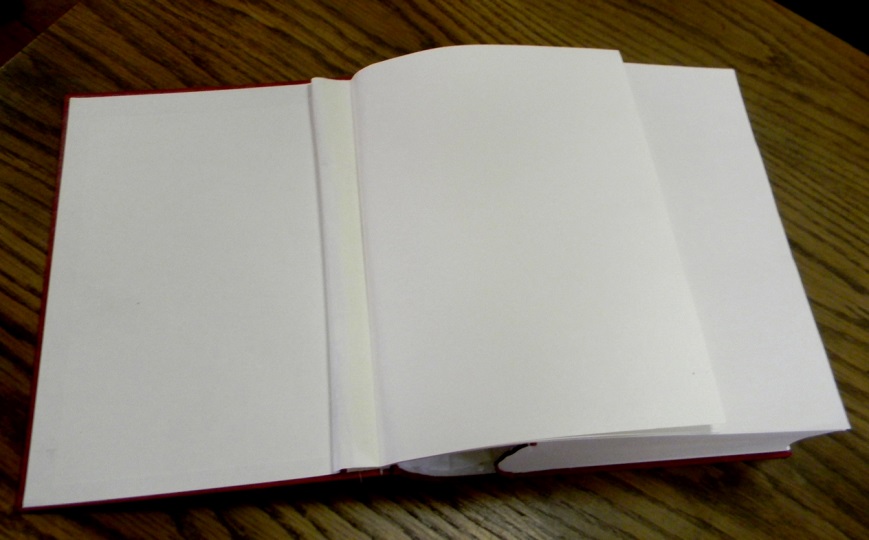 Costura: Se cose cada pliego en una máquina especial.
Cuerpo del libro
Encolado: Se coloca el pegamento a todos los pliegos.
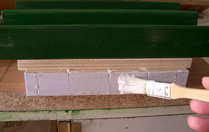 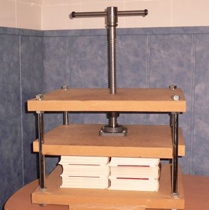 Prensado: 8 horas mínimo.
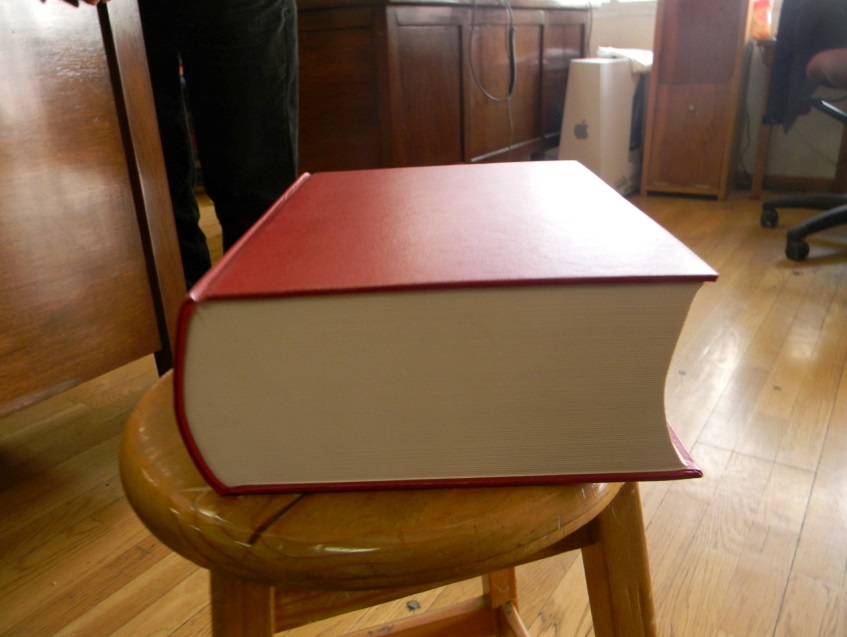 Refine: Con una máquina especial se redondea el margen derecho.
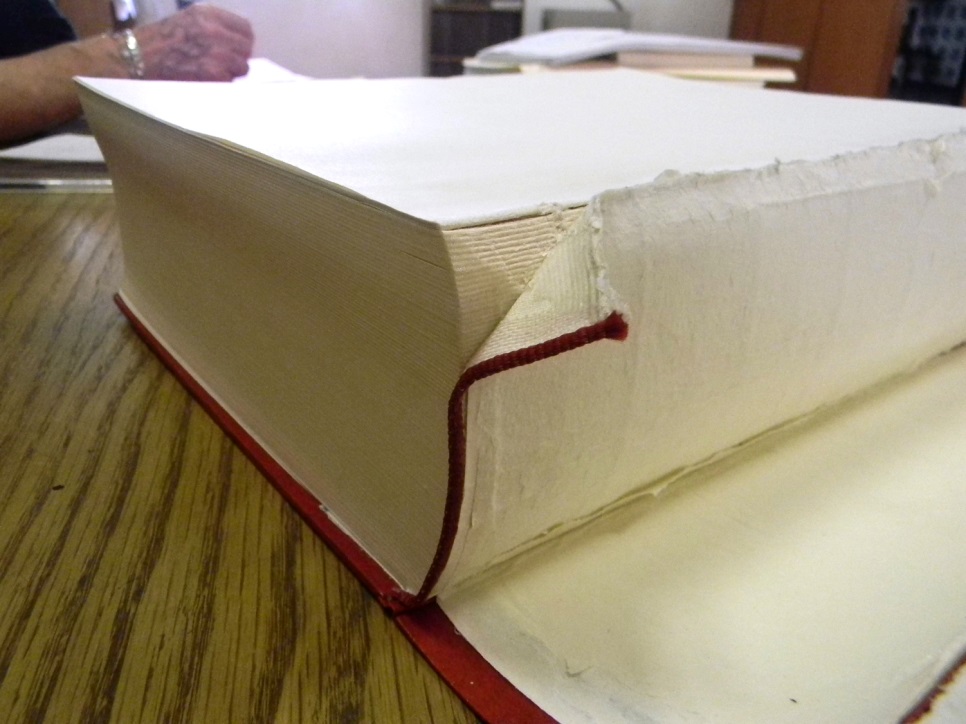 Refuerzo: Se pega una tela especial para reforzar el lomo.
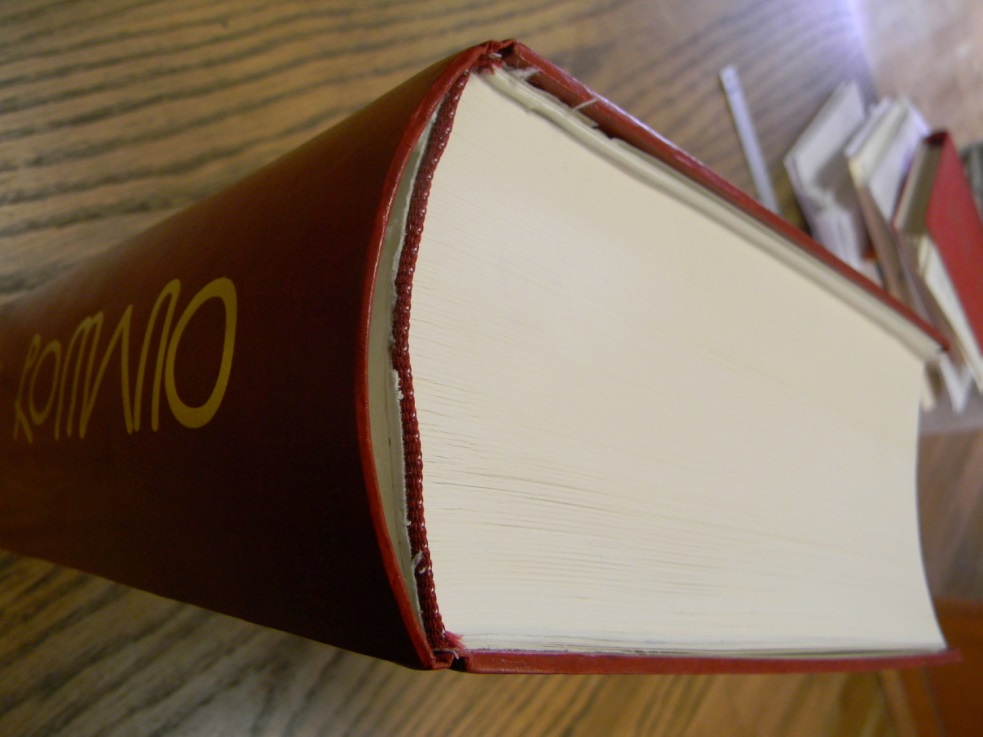 Cabezada: Cinta que lleva el lomo arriba y abajo.
Se coloca la pasta al cuerpo del libro.
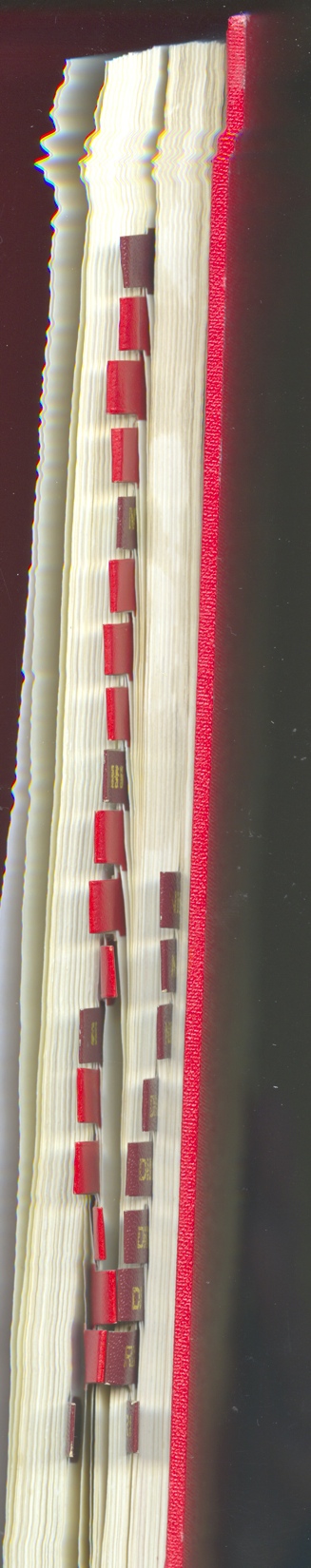 Las orejas o señaladores que van en alguinas páginas, se hacen con el mismo material del forro y se cortan con un troquel.
Después se les pega papel autoadherible y se colocan una por una al margen derecho.
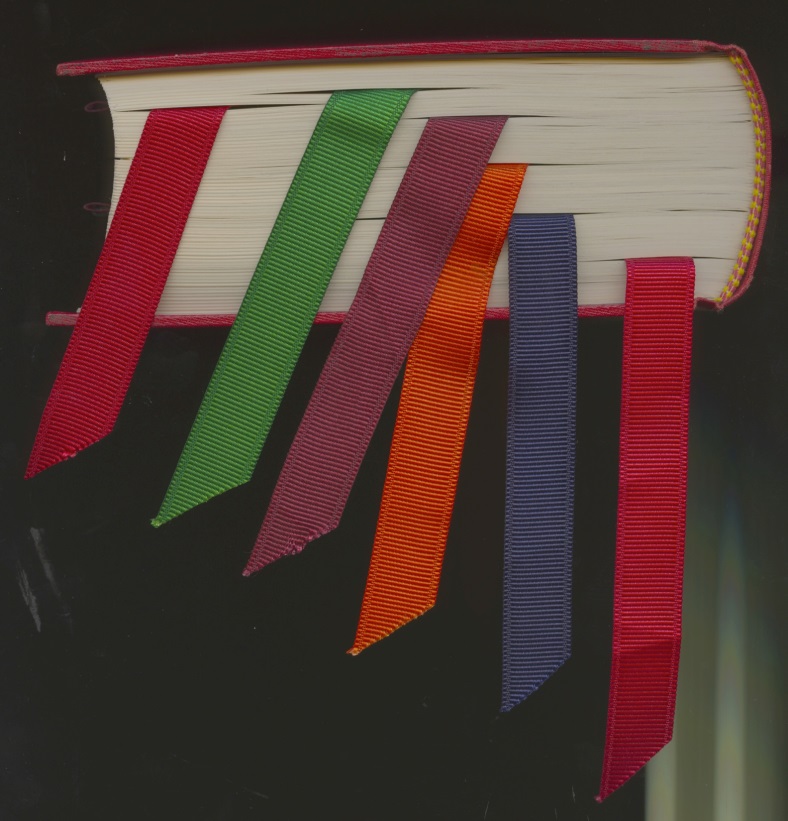 El Misal llevará 6 listones
Imágenes
Realizadas por Fray Gabriel Chávez de la Mora
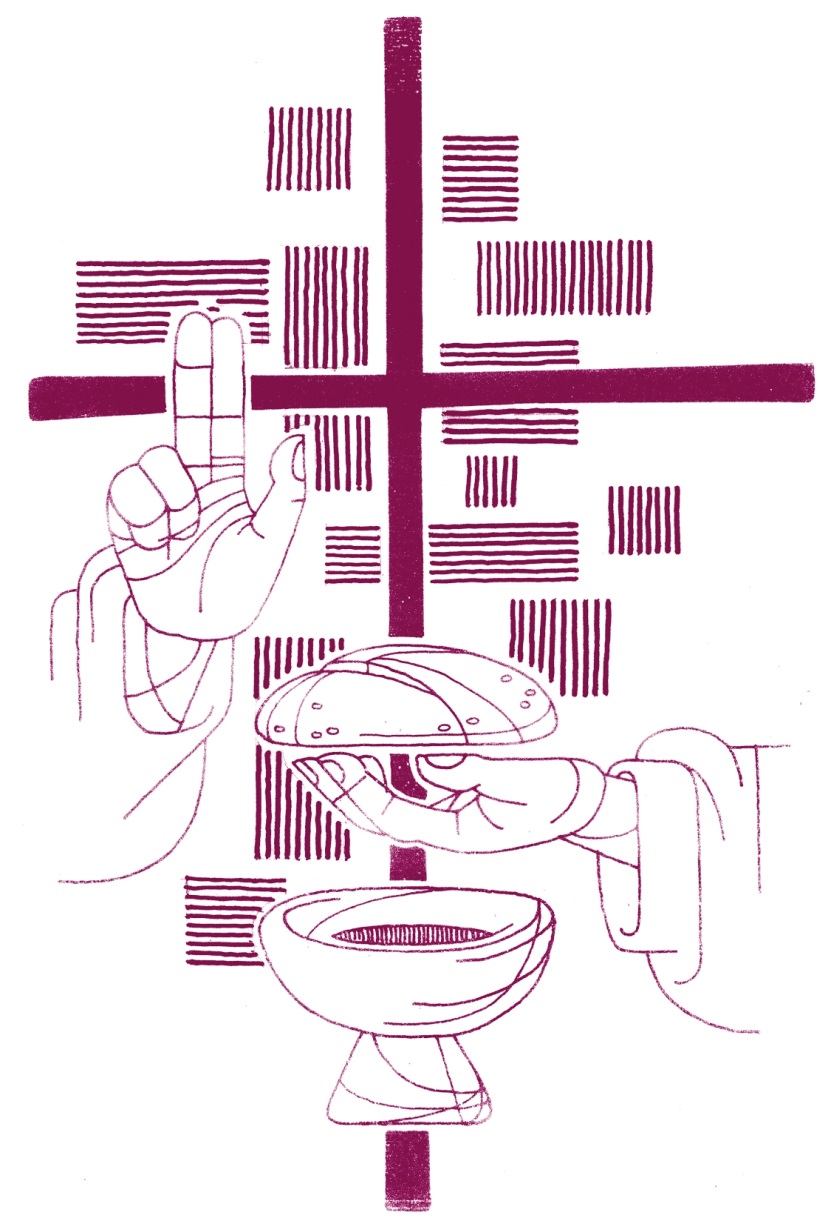 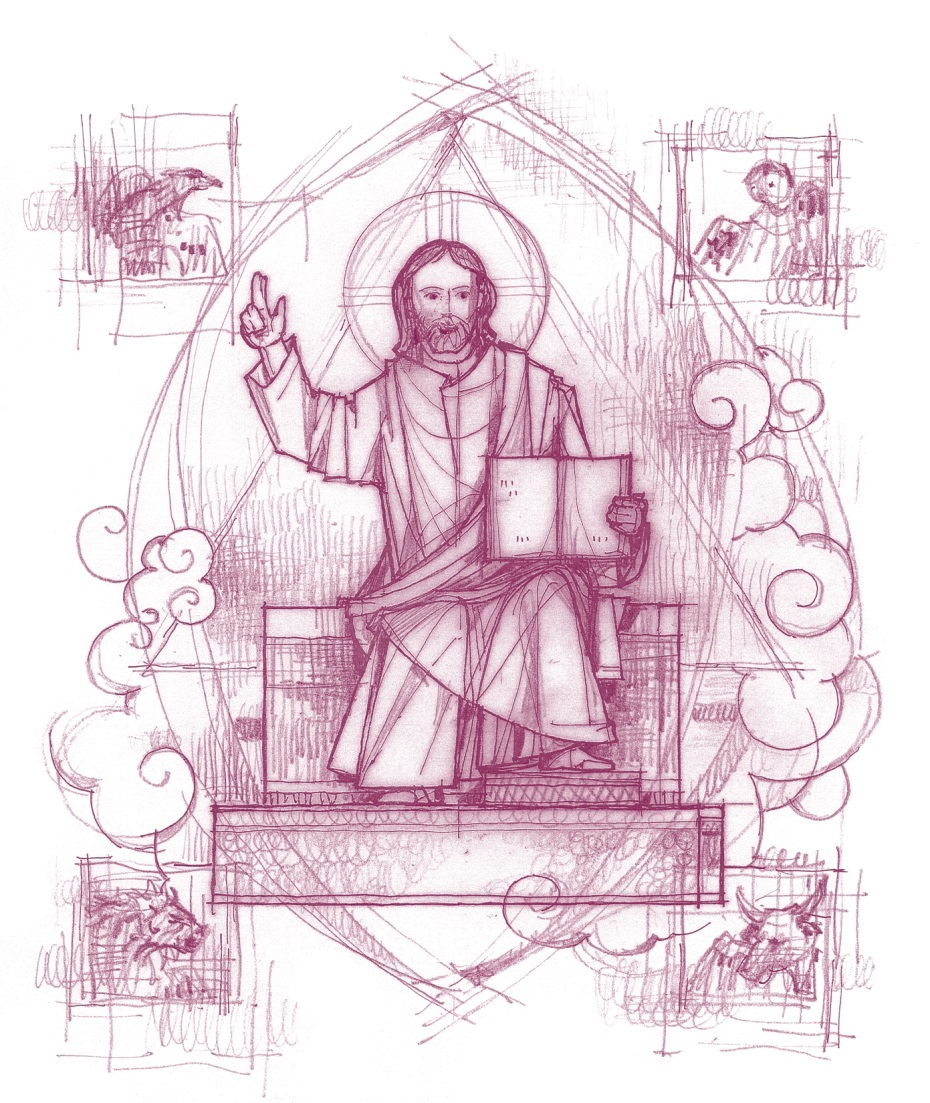 Al inicio del Misal
Primera de forros
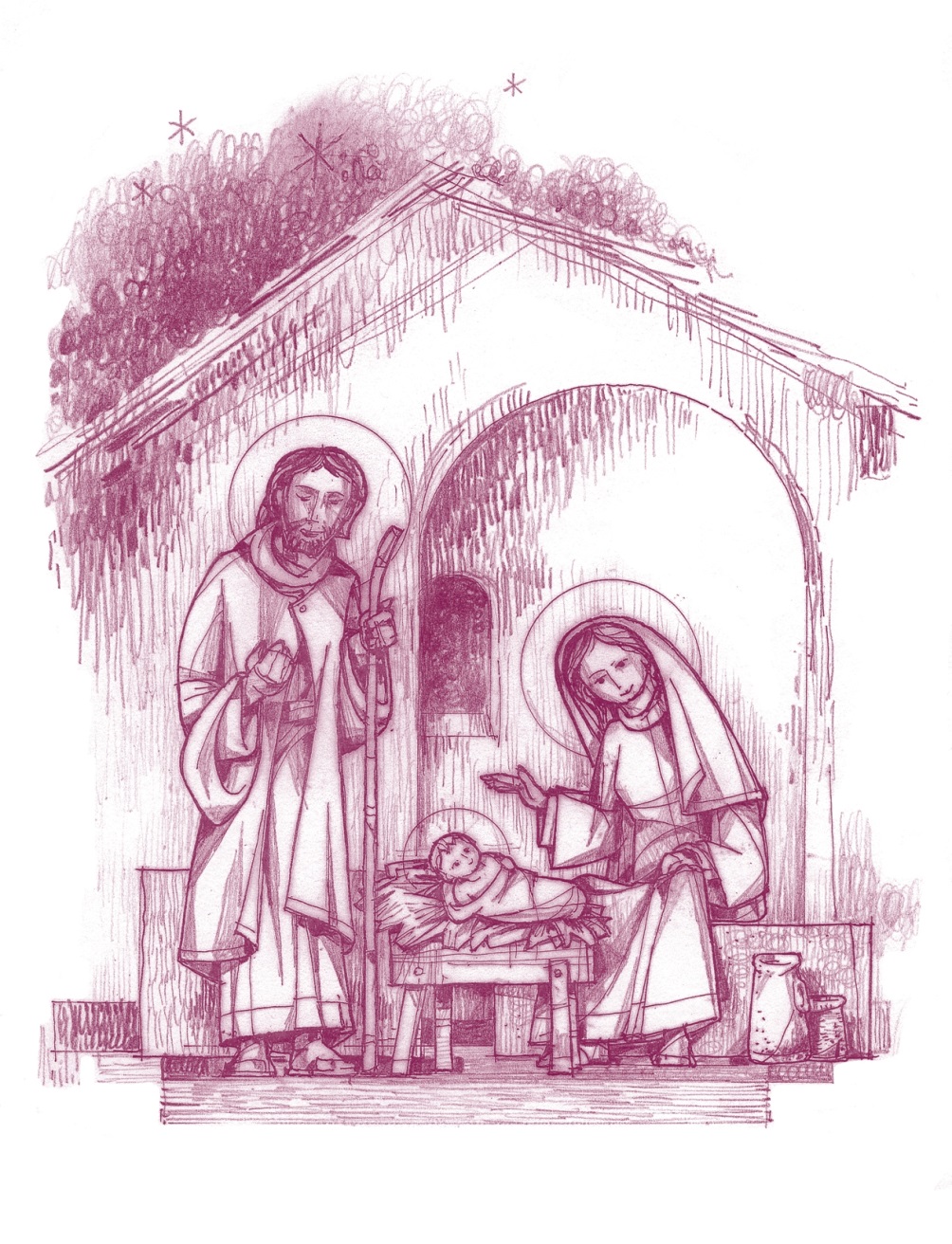 La Natividad del Señor
Al inicio de la Misa vespertina de la Cena del Señor. Jueves Santo
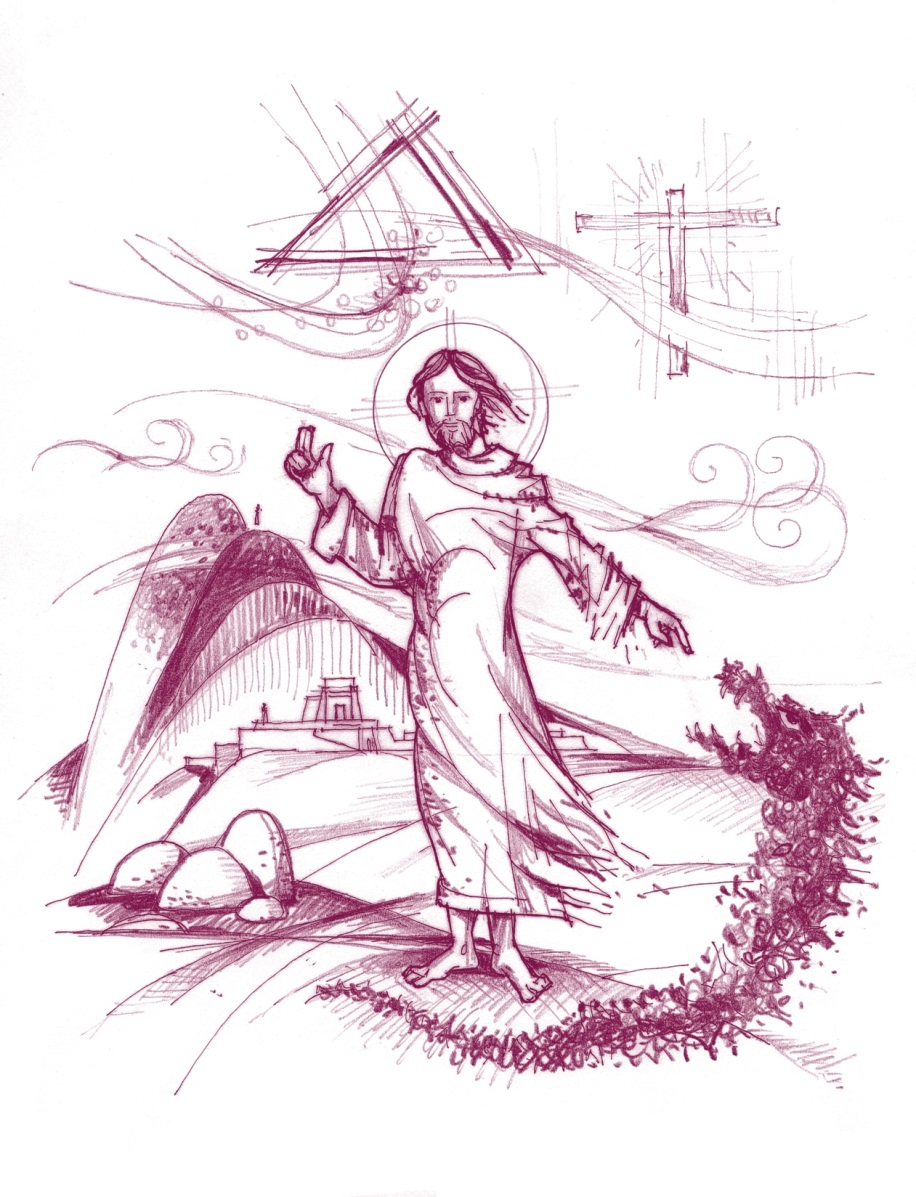 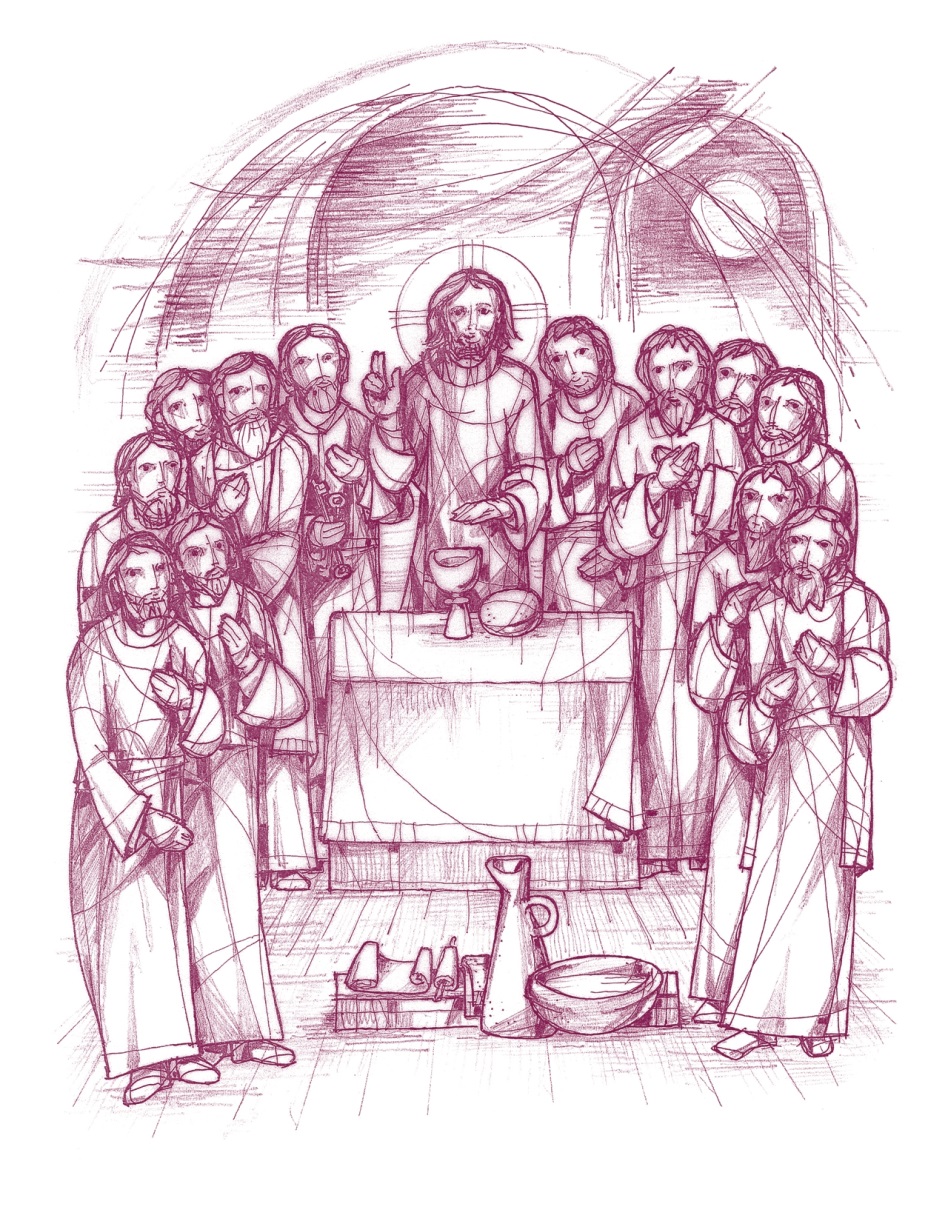 Al inicio del Tiempo de Cuaresma
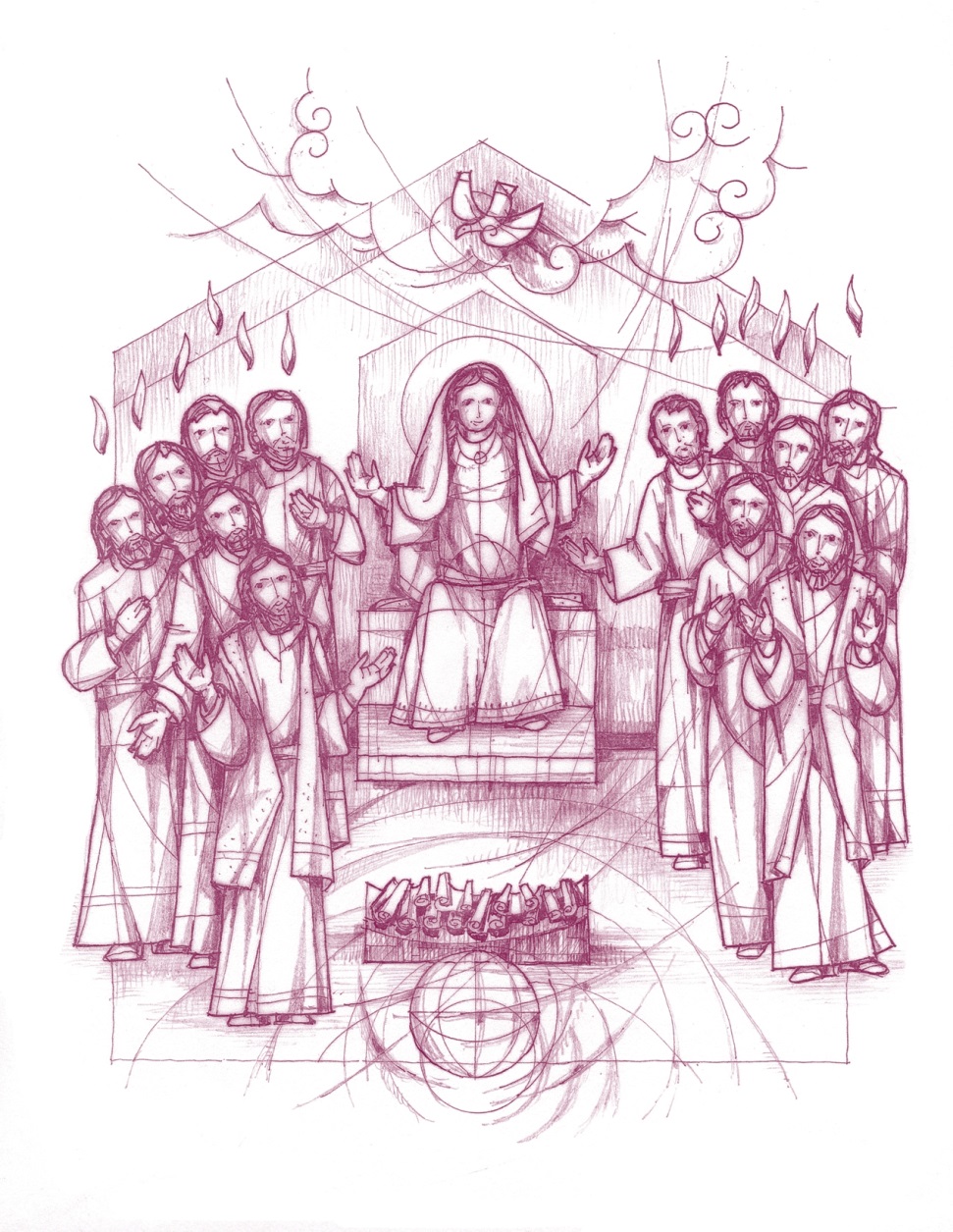 Vigilia Pascual
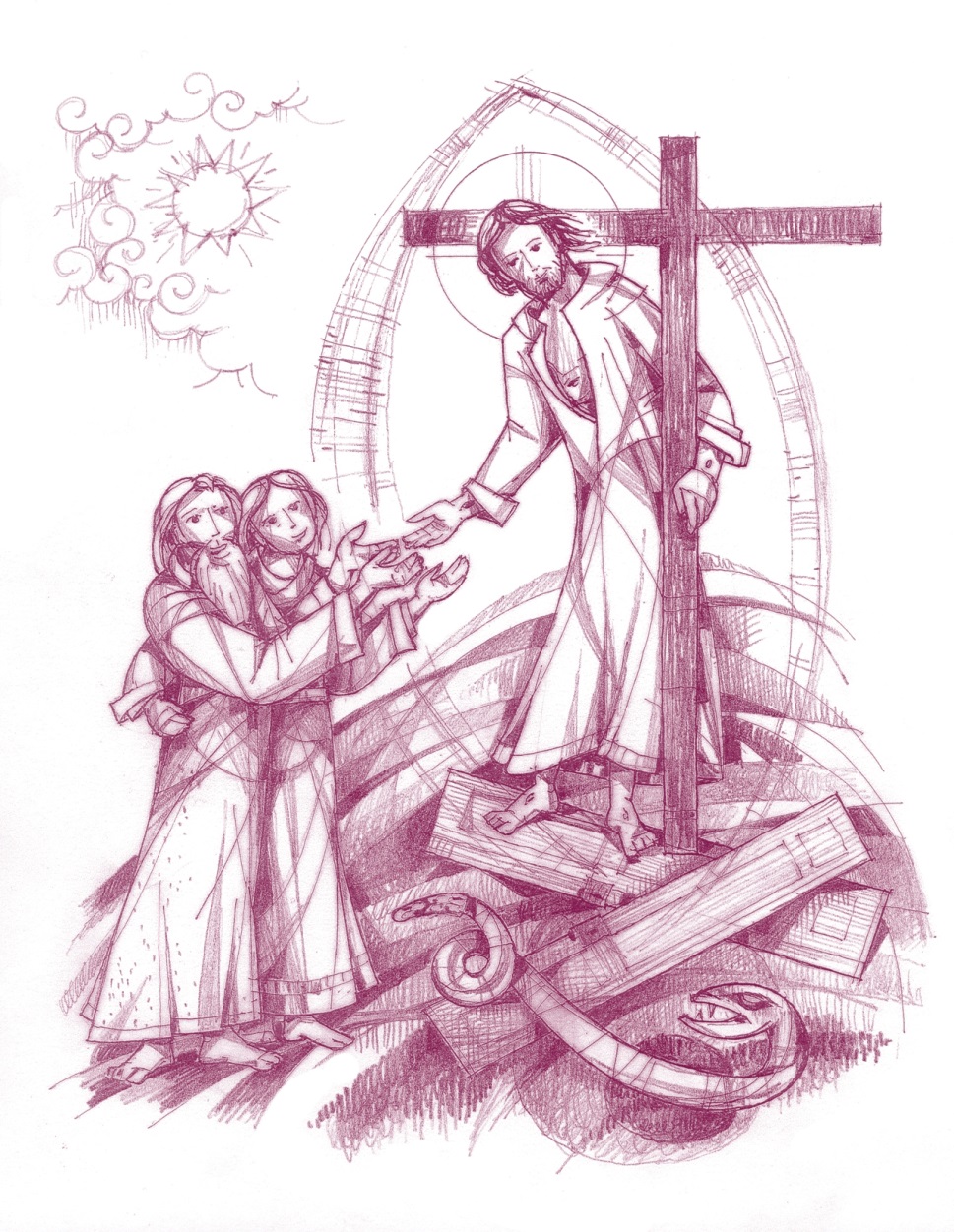 Domingo de Pentecostés
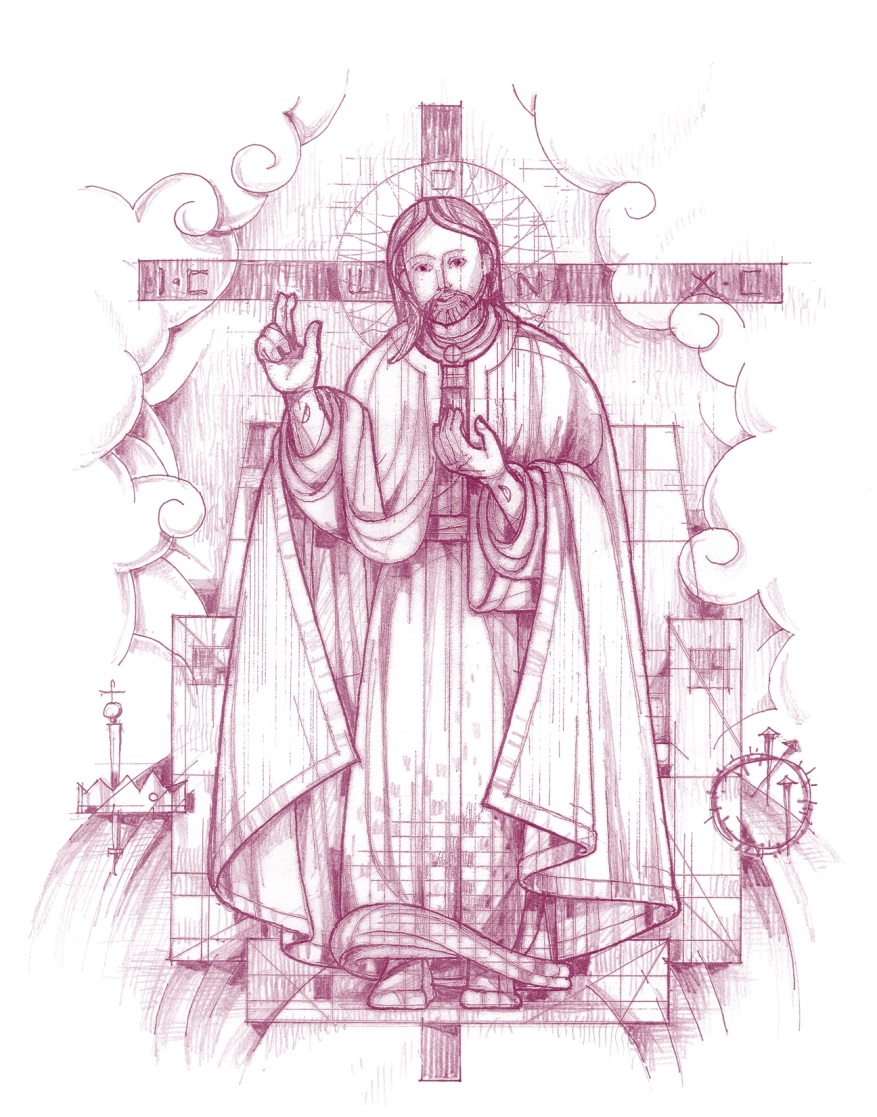 Al inicio de las Plegarias eucarísticas
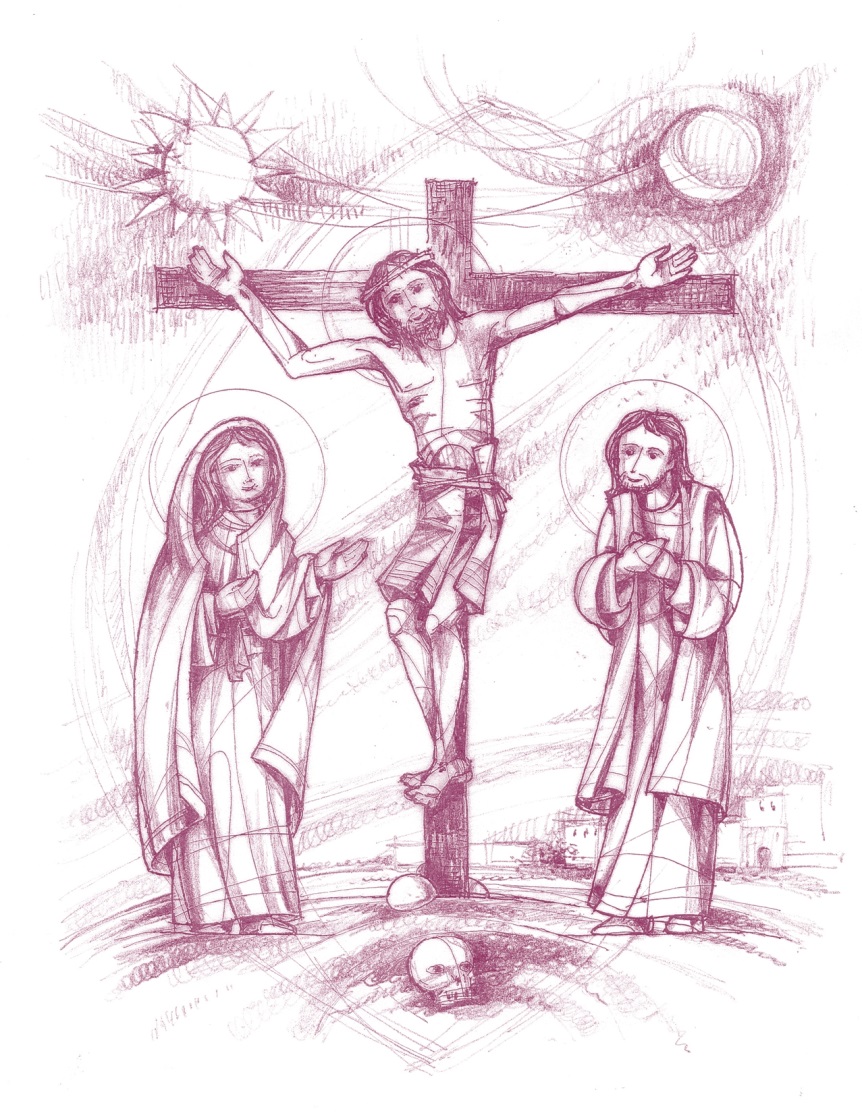 Al inicio del Ordinario de la Misa
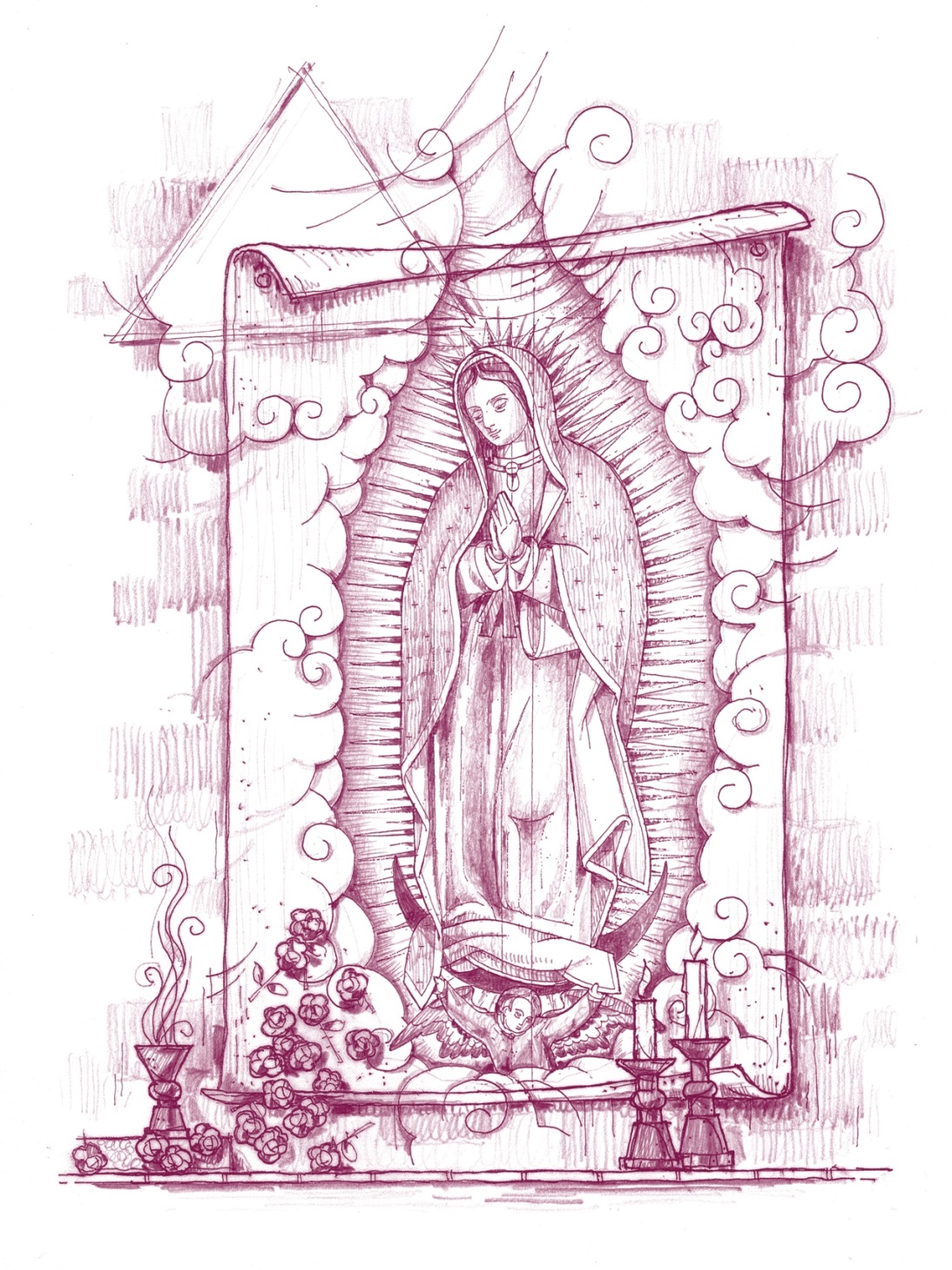 Al inicio del Propio de los santos
Algunas viñetas contenidas en el Misal
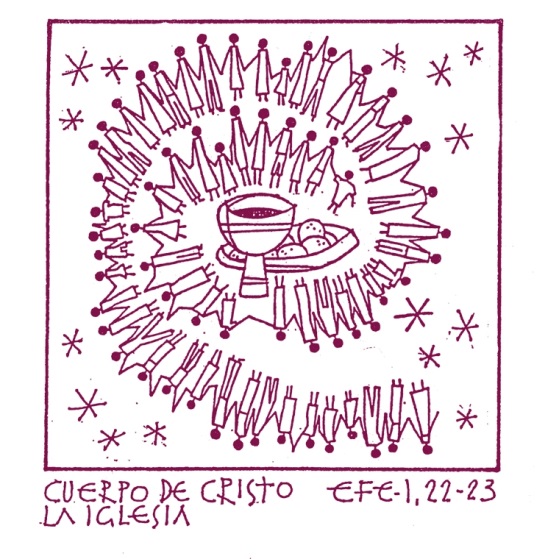 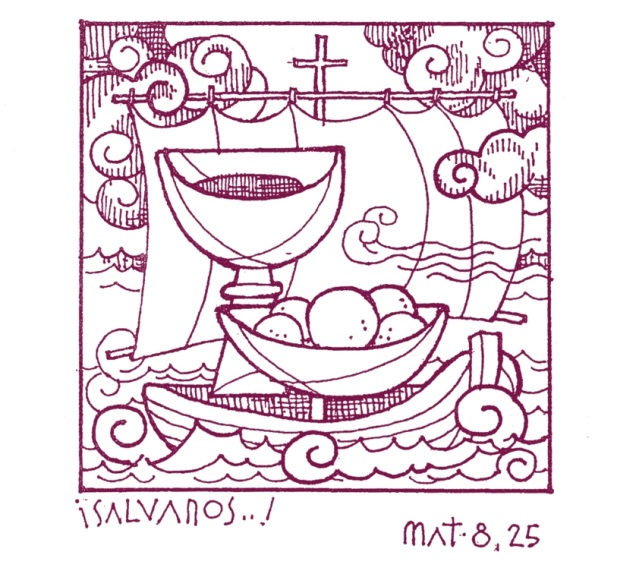 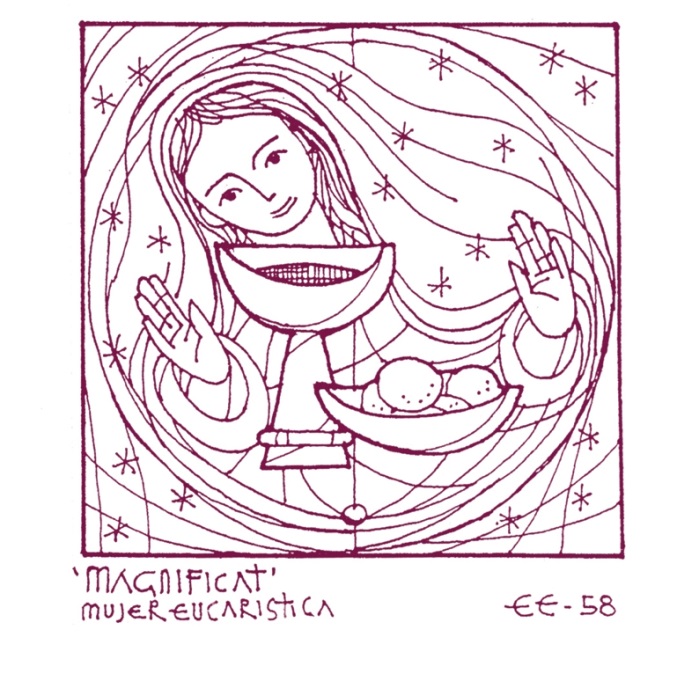 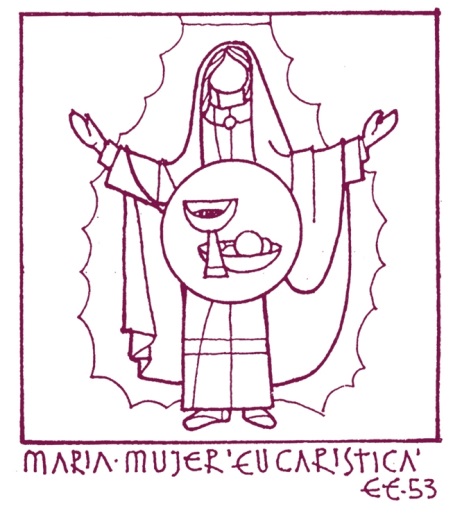 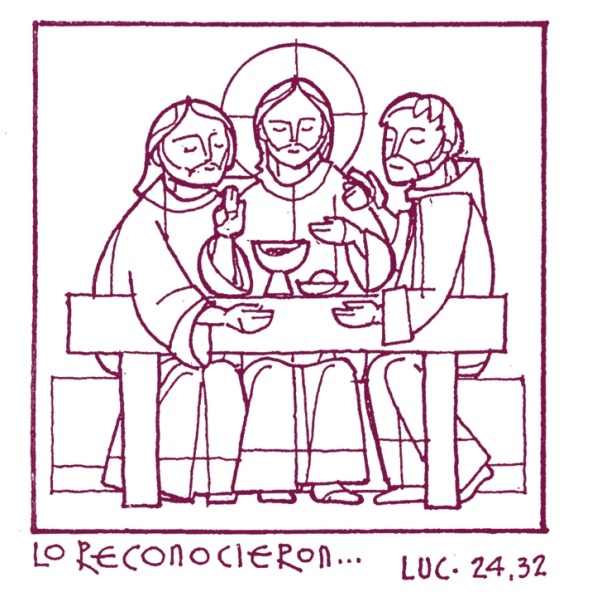 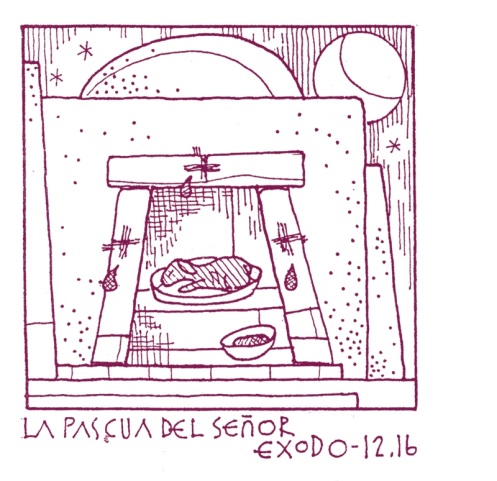 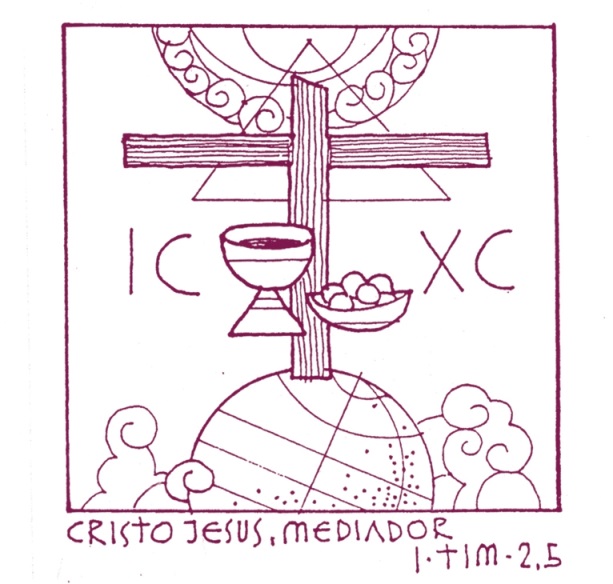 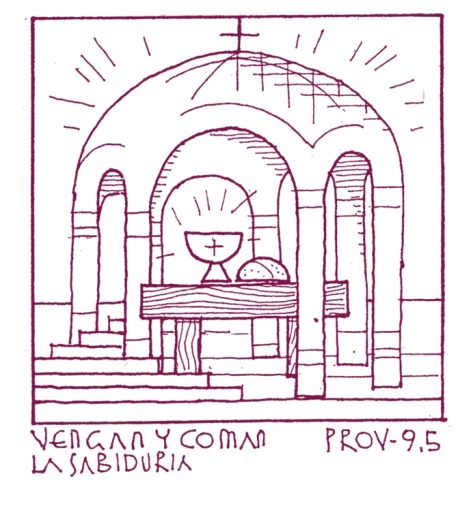 Otros detalles
Tiro: 10 000 ejemplares, de los cuales 1 000 serán “Edición Especial” (encuadernado en piel y cantos dorados).
La presente edición ha sido aprobada para su uso oficial en las diócesis de Centroamérica, Venezuela y en Estados Unidos.
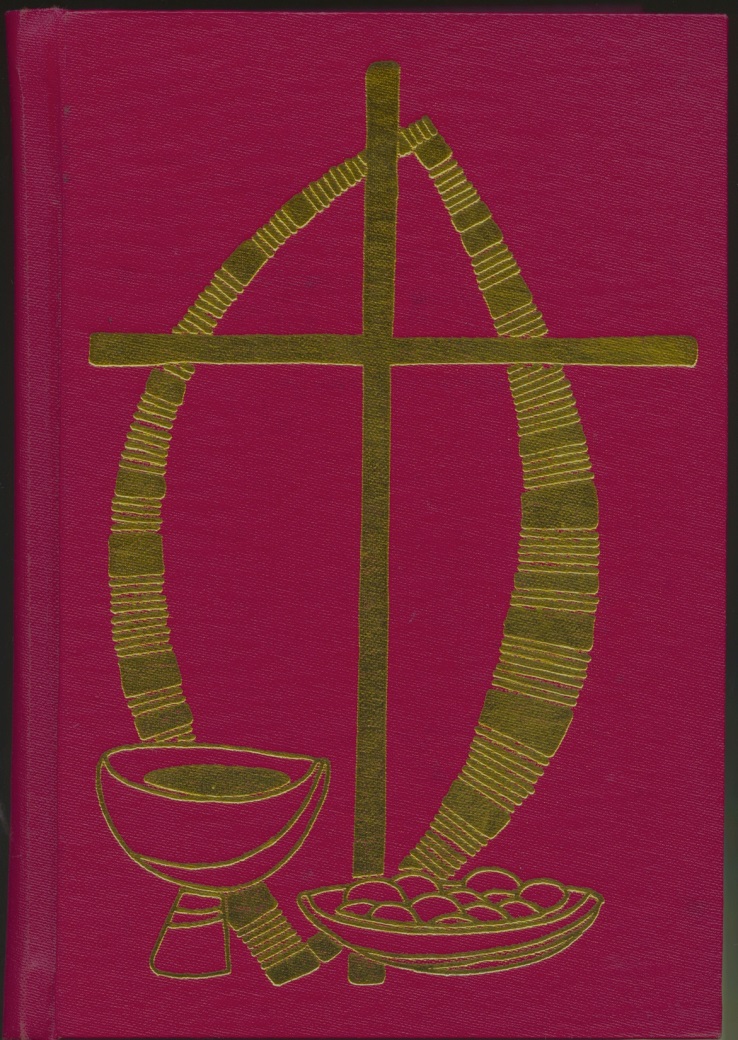 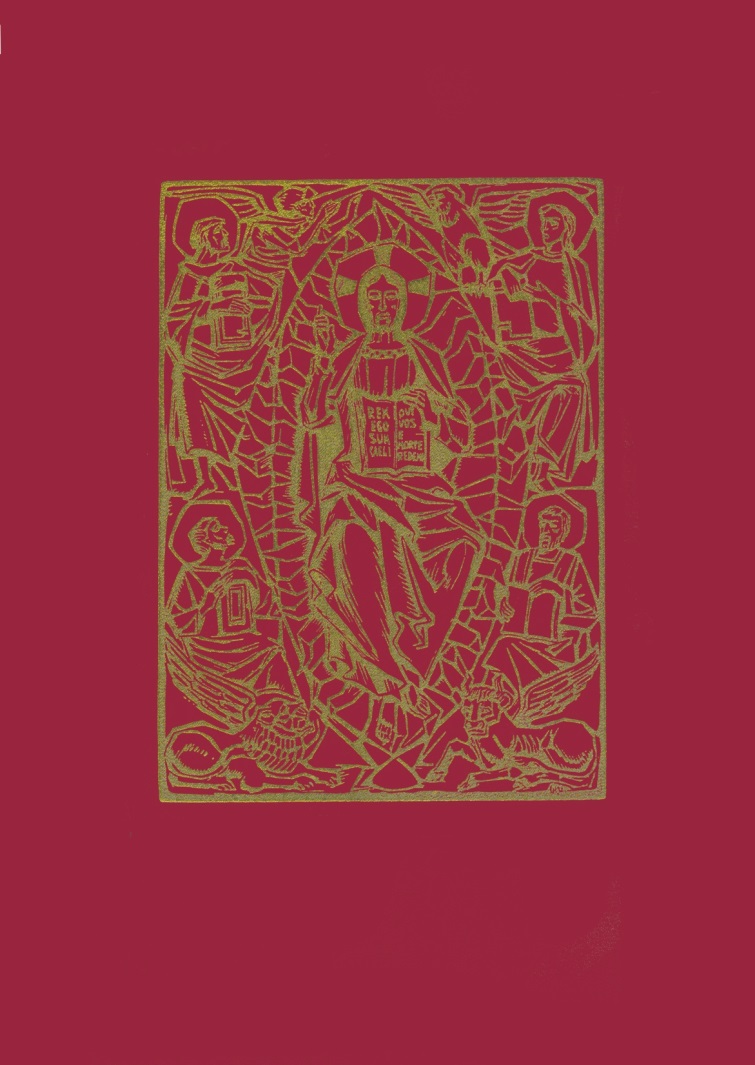 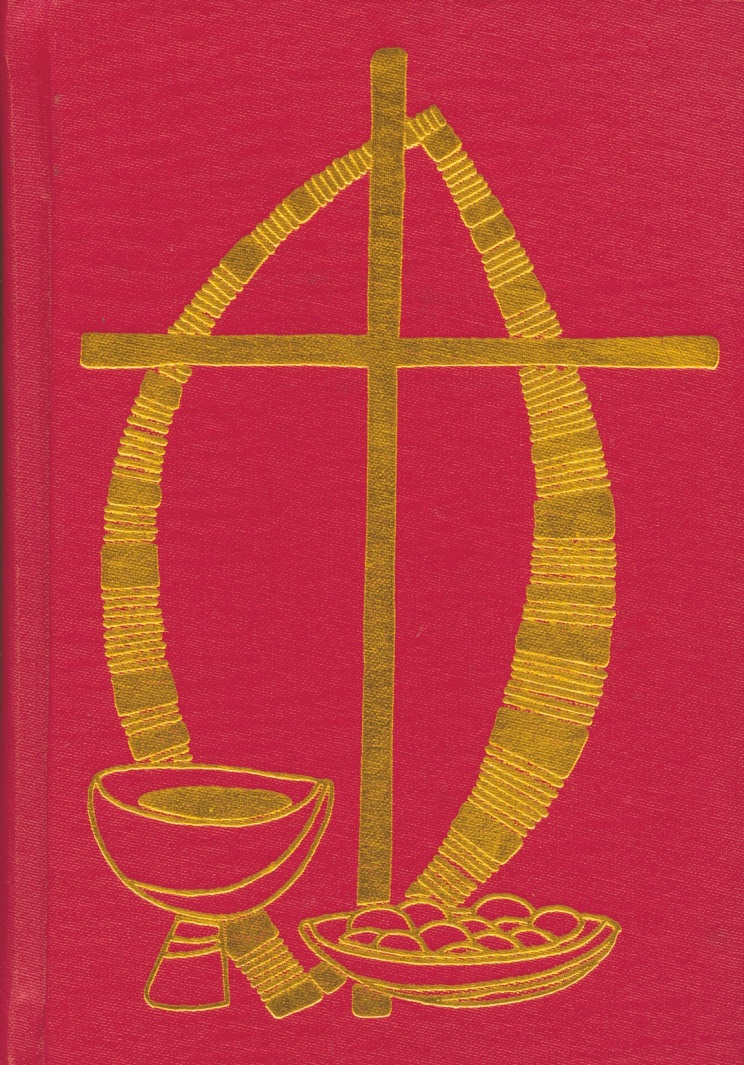 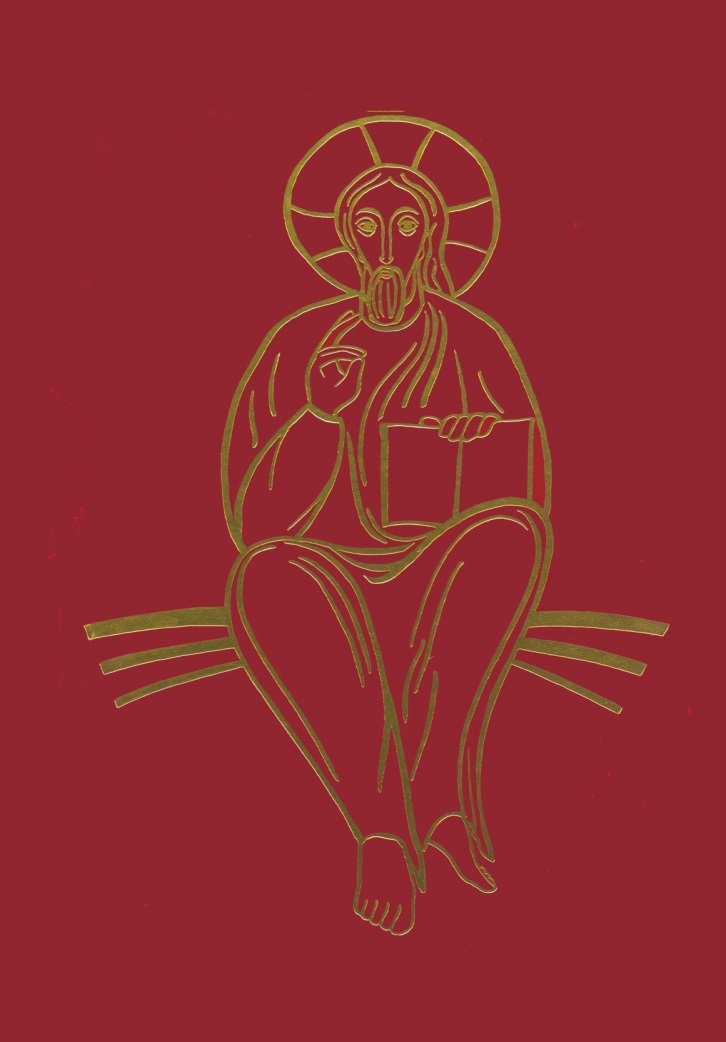 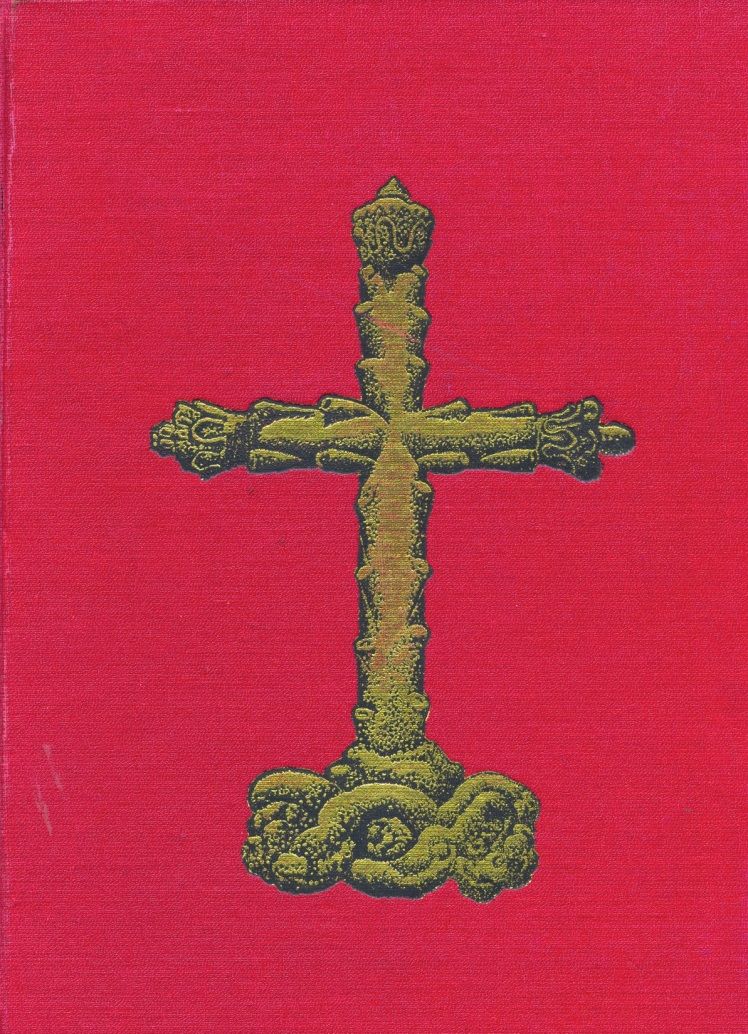 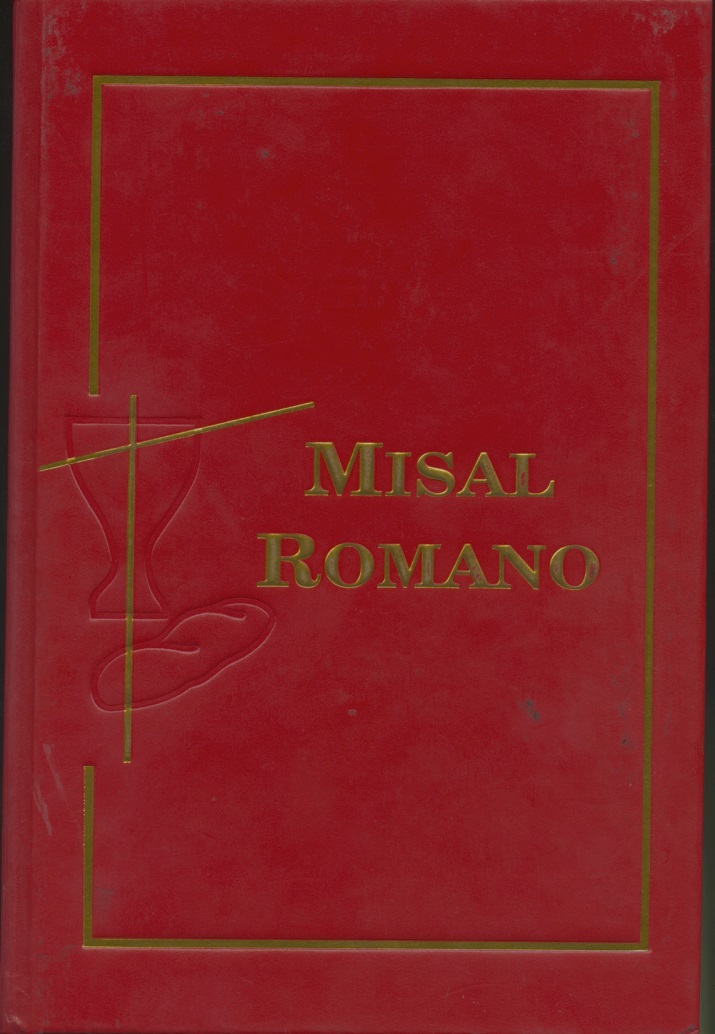 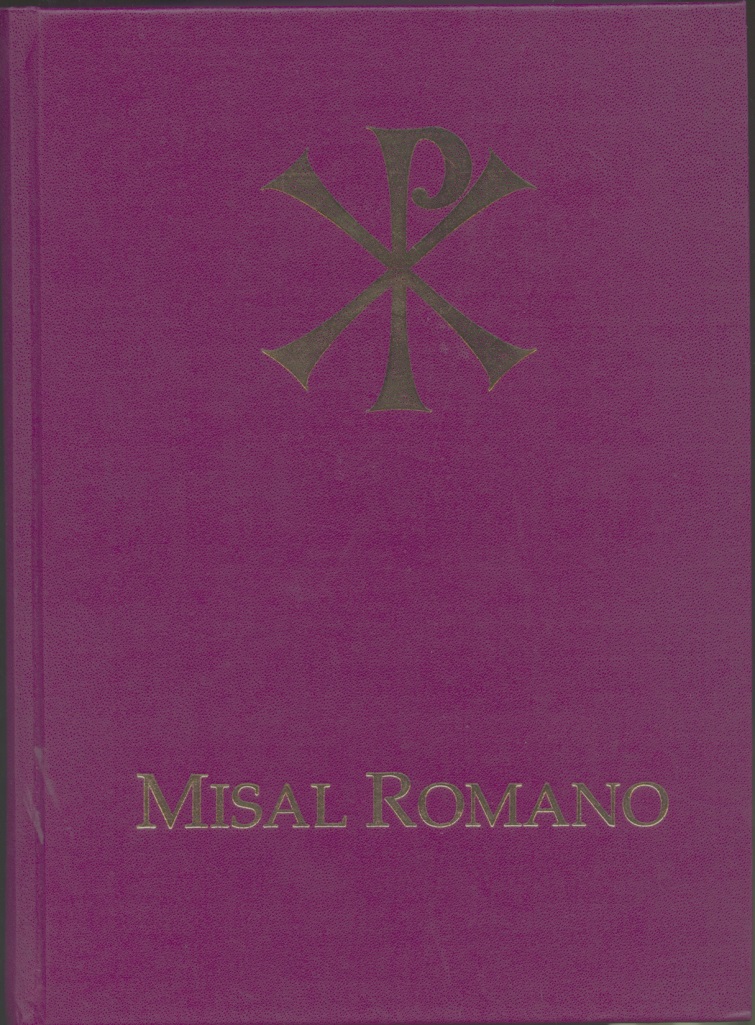 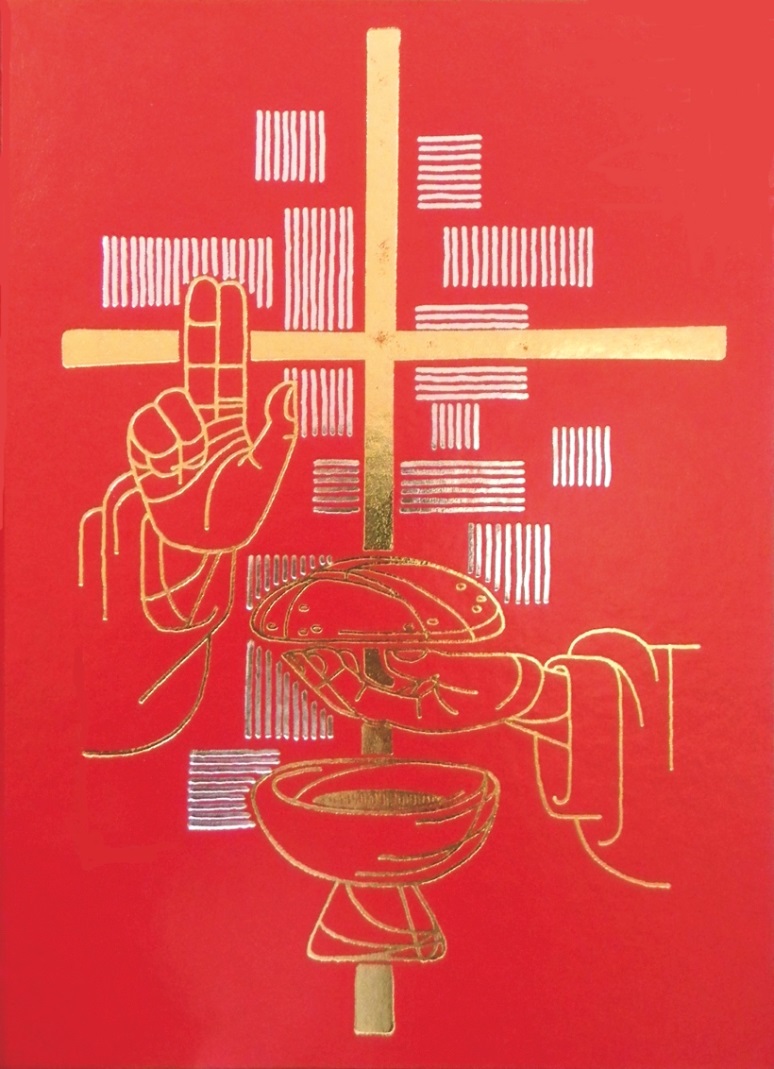 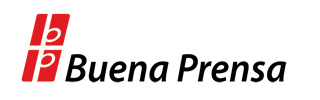